Status of the Second Target Station Project with Target Systems Highlight
Peter Rosenblad
with Michael Allitt, Gary Bloom, Leighton Coates, Steve Hartman, and Ken Herwig
ANS AccelApp ‘24 Conference, Norfolk, VA
Topics
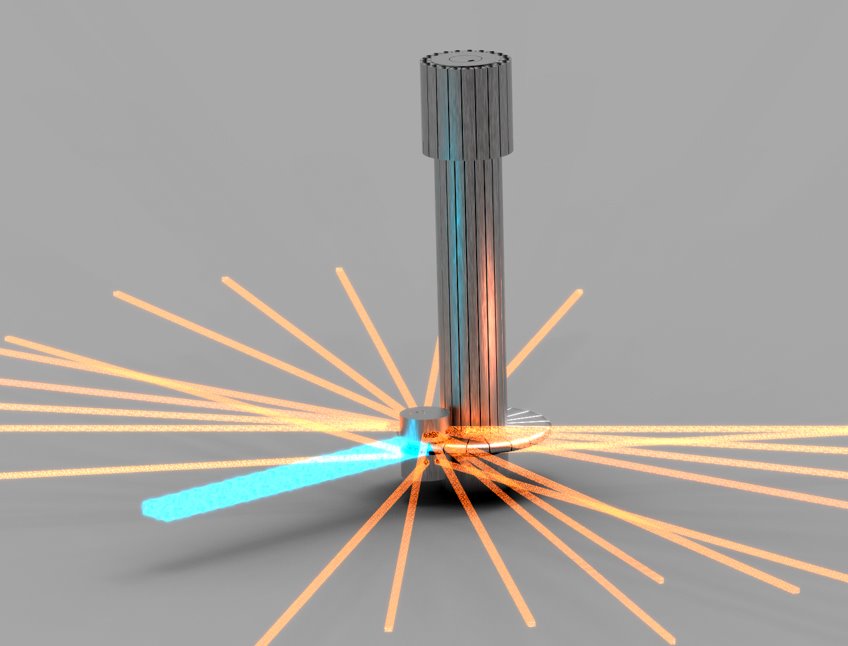 Neutrons at ORNL
SNS Overview and Upgrades
Second Target Station (STS) Project
STS Target Systems
ORNL has an 80-year history of developing neutron sources and neutron sciences
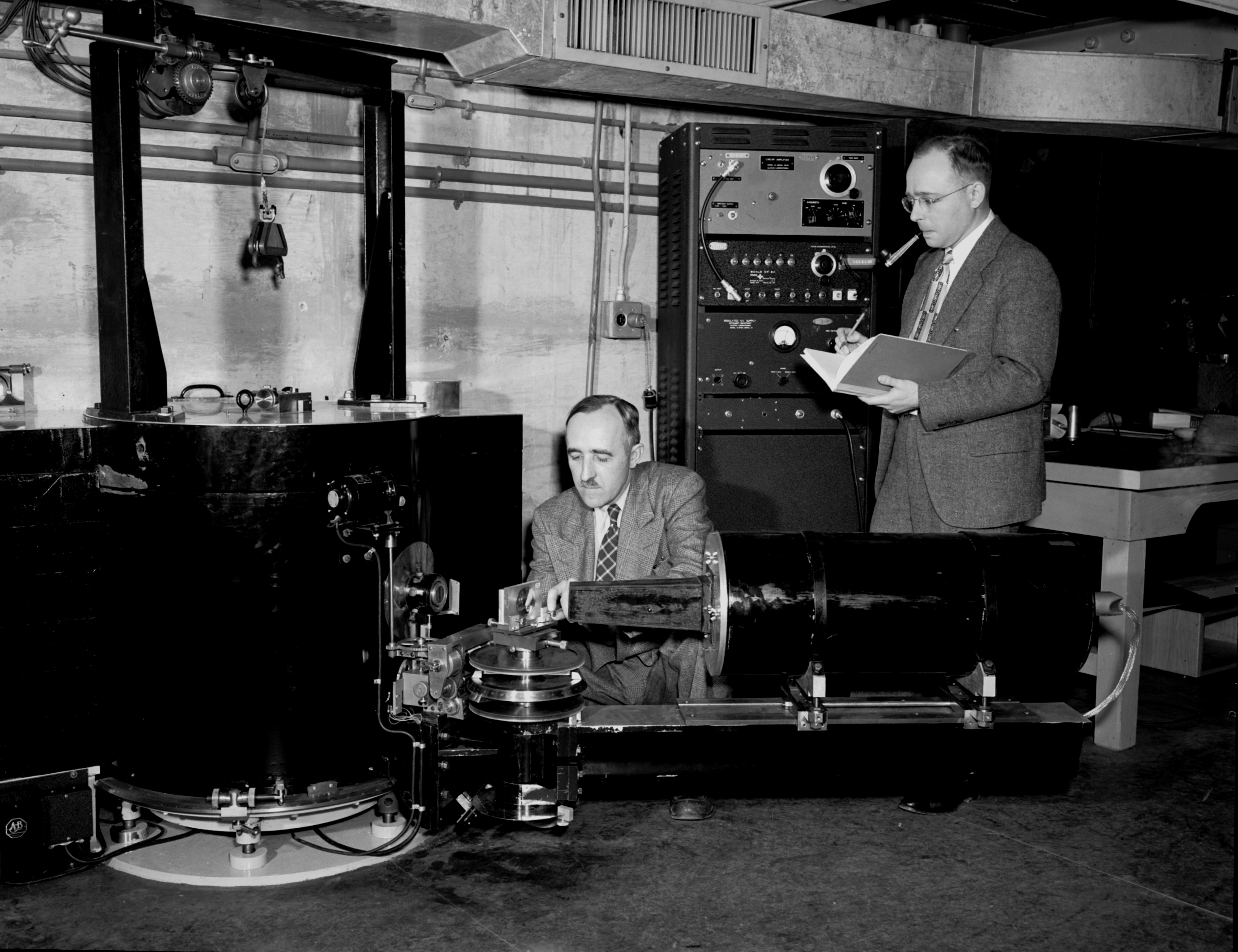 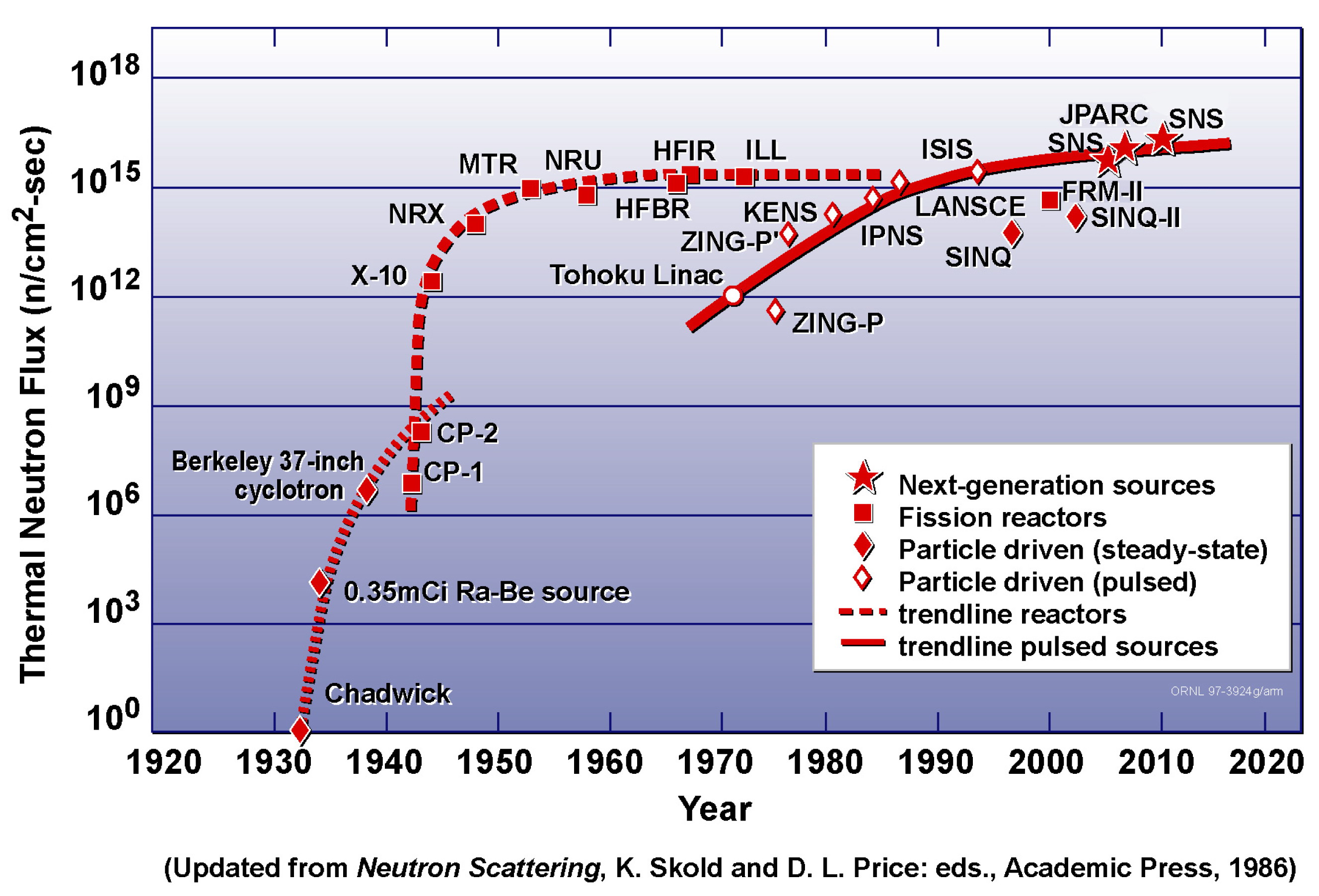 Courtesy Erik Iverson
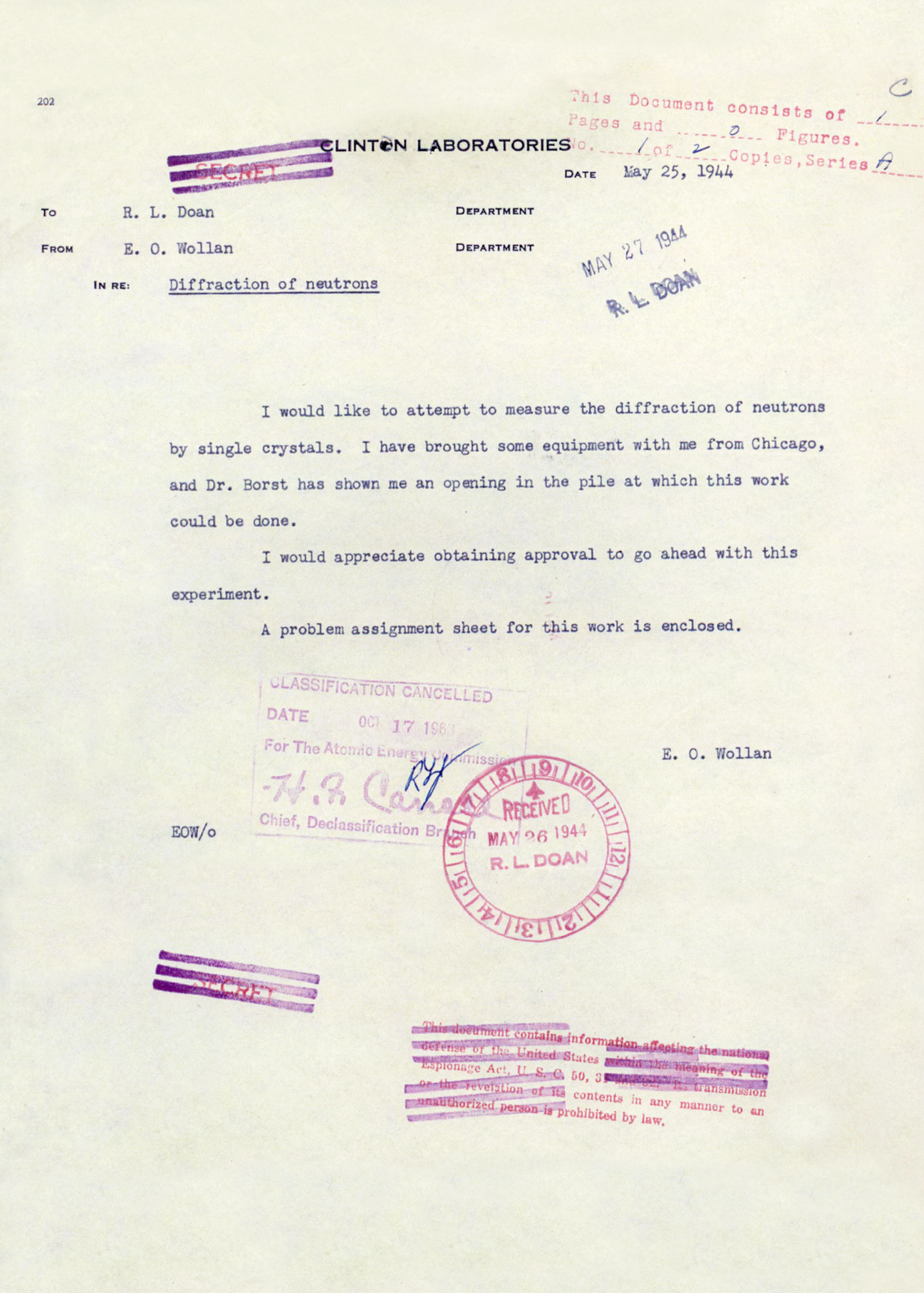 Ernie Wollan requested beam access at “the pile” in 1944, just after the reactor started operation
Wollan (seated) and Shull at 1950 diffractometer
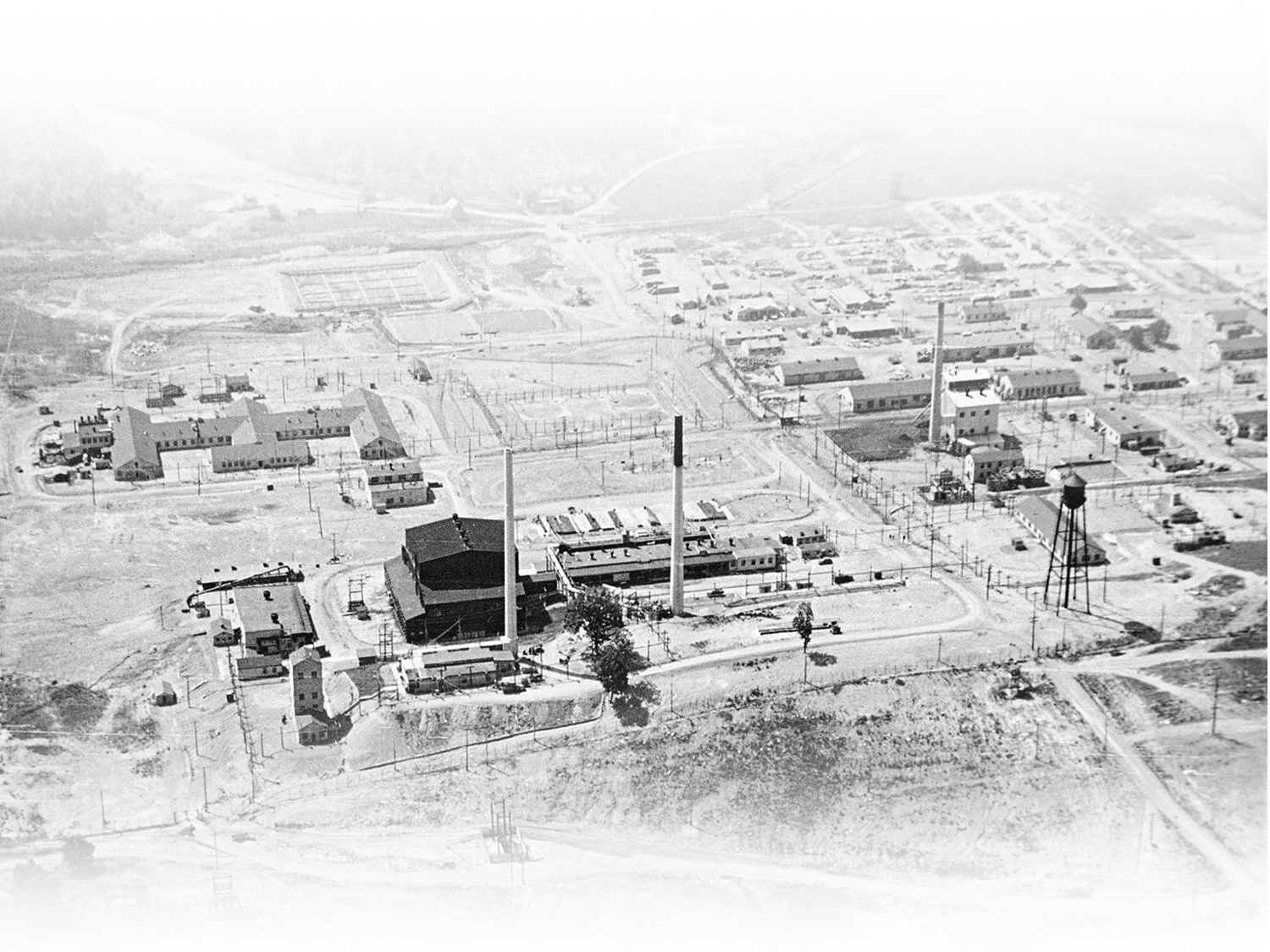 ORNL (Clinton Laboratories) in 1943
The Clinton X-10 Pile was the world’s first continuously operated nuclear reactor
1943
1994 Nobel Prize in Physics awarded to Shull and Brockhouse for development of neutron scattering
[Speaker Notes: Source limiting technologies – removal of waste heat, target robustness]
Today ORNL operates two of the brightest neutron sources
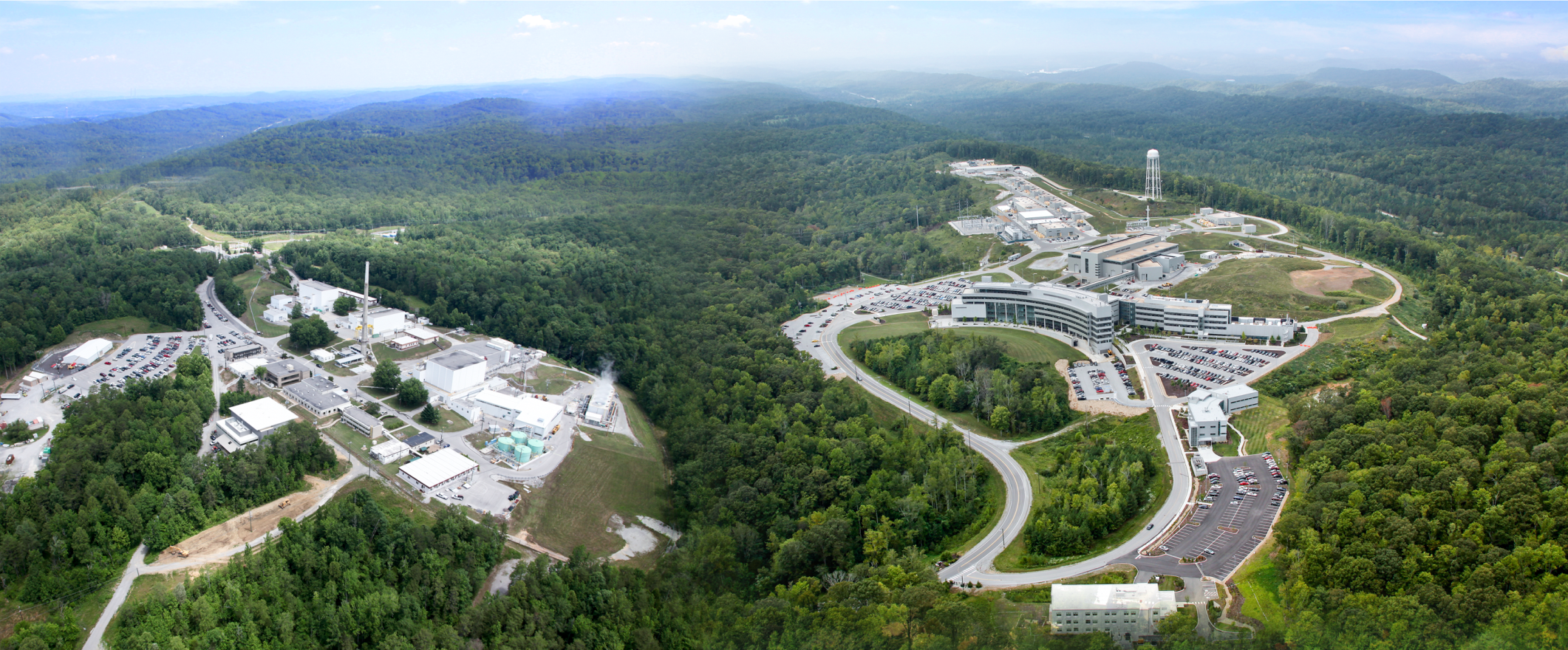 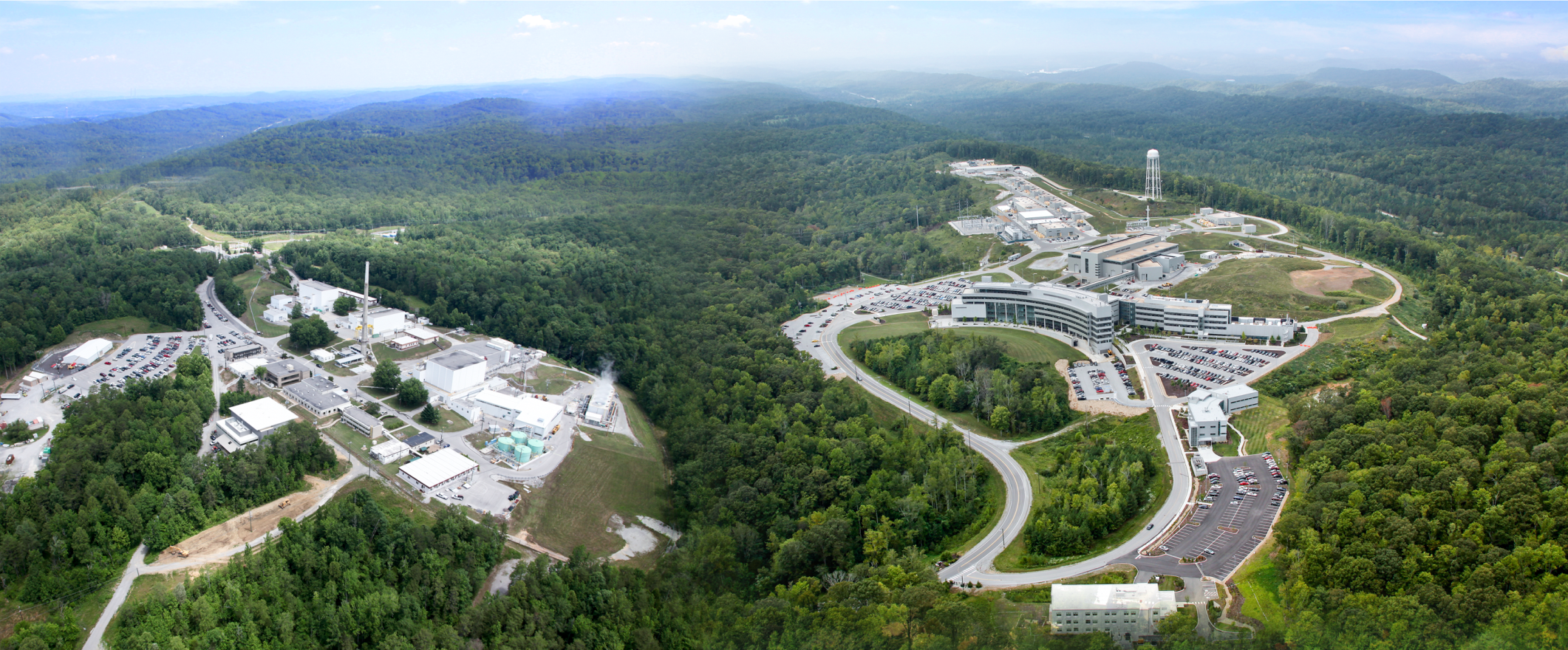 Spallation Neutron Source (SNS) 
Highest peak  neutron brightness
High Flux Isotope Reactor (HFIR) 
Highest continuous neutron flux
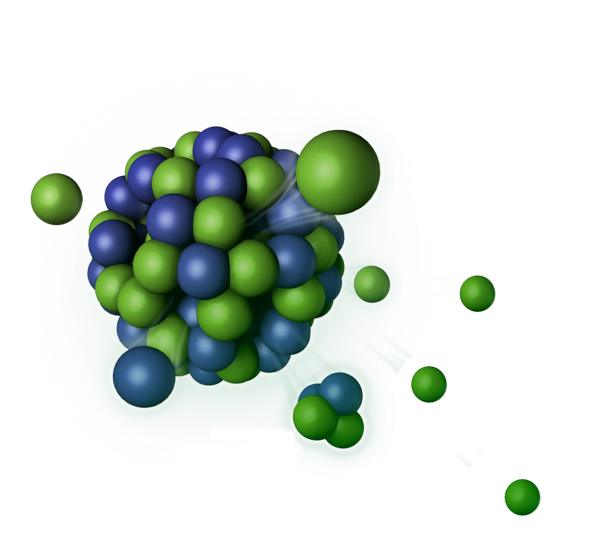 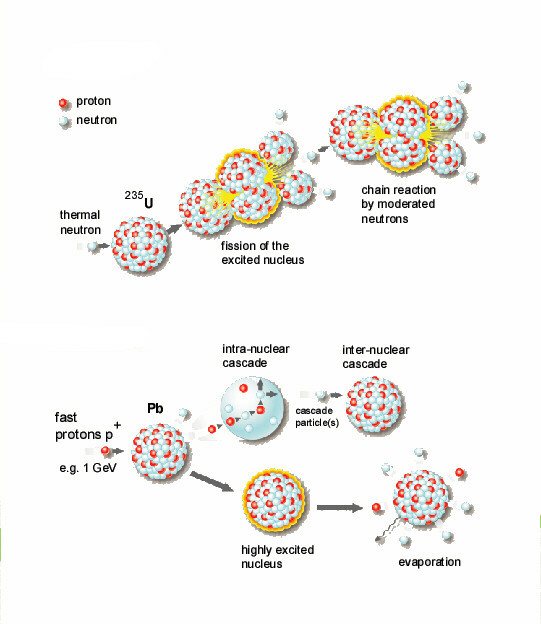 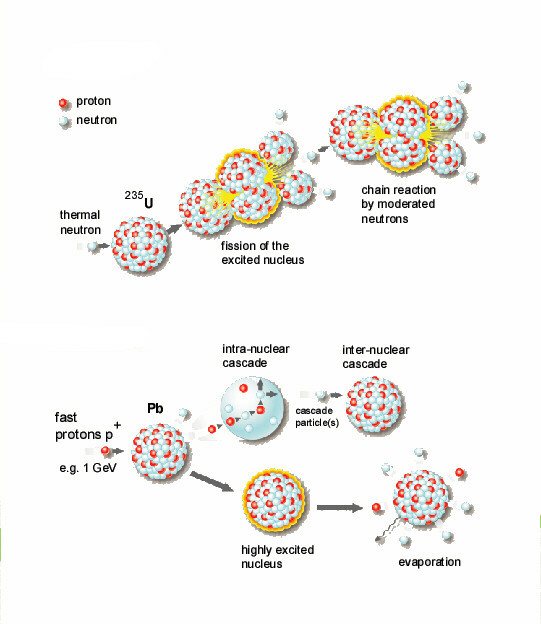 Hg
2.5 n/fission
190 MeV/useful n
Continuous
26 n/proton (1 GeV)
25 MeV/useful n
Pulsed
33 instruments
600 publications/year
1200 experiments/year
1200 unique users/year
SNS upgrades will accelerate scientific progress and deliver wholly new capabilities
PPU project: Double the power of the existing accelerator structure
First Target Station (FTS) is optimized for thermal neutrons 
Increases the brightness of beams of pulsed neutrons
Provides new science capabilities for atomic resolution and fast dynamics
Provides a platform for STS
STS project: Build the second target station with initial suite of beam lines 
Optimized for cold neutrons
World-leading peak brightness
Provide new science capabilities for  measurements across broader ranges of temporal and length scales, real-time, and smaller samples
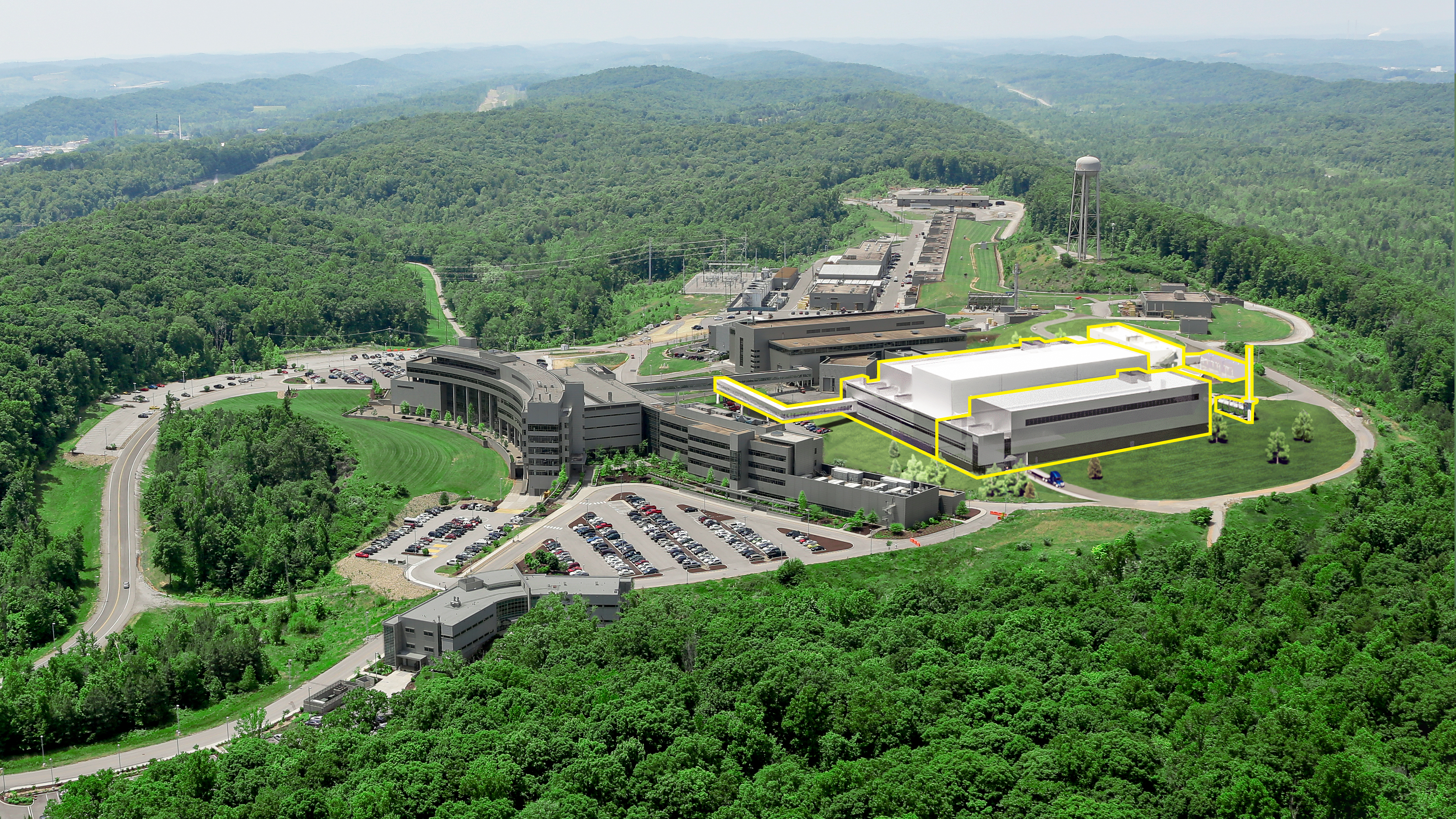 STS instruments see 4x more and 100x faster than today’s similar instruments
[Speaker Notes: SNS was planned from its outset to be upgraded to operate at higher power and to share this power with a second target station.
The Proton Power Upgrade, or PPU, project, which is a totally separate project from STS, will double the power of the SNS accelerator.
PPU is well underway and they are already assembling cryomodules and building infrastructure
I should also mention that the First Target Station is optimized for thermal neutrons and with the PPU power increase it will be among the brightest sources of thermal neutrons in the world
 
The STS Project, which is outlined in yellow on this artists concept of the SNS site, is the subject of this review. STS will be optimized for cold neutrons, in-line with its Mission Need.
In fact, as I will show in a later slide, STS will achieve the highest brightness of cold neutrons in the world, which will provide scientists the capability to make measurements across a broader range of length and time scales and to examine smaller samples]
STS will make optimal use of the  PPU-upgraded SNS accelerator capability
1 out of 4 proton pulses
15 Hz
700 kW
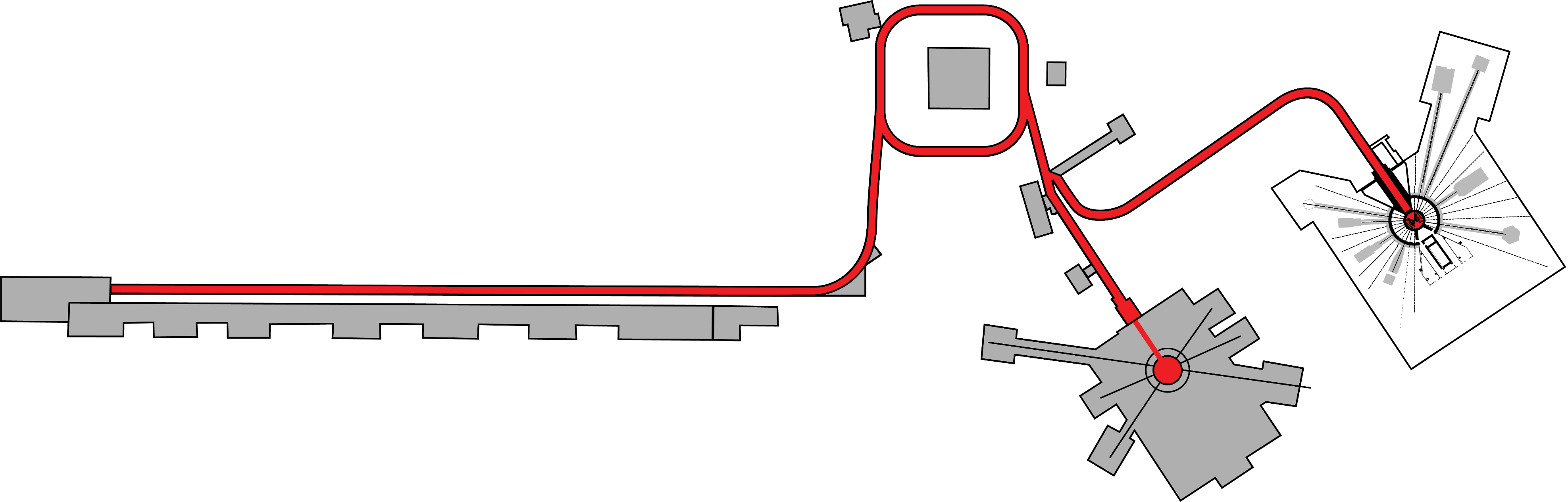 Accumulator Ring
60 Hz accelerator
46.7 kJ/proton pulse
2.8 MW capable
Ion Source
Linac
Second Target Station (STS)
First Target Station (FTS)
Short pulses at 15 Hz enables simultaneous measurement across broad wavelength range (=13.2 Å at 20 m from source)
Complementarity with FTS – uses all available accelerator capability provided by PPU
Flexibility will be provided to operate both FTS and STS at the same time or separately if either is shutdown
3 out of 4 proton pulses
45 pulses/sec
2 MW
*animation courtesy of Matt Stone
[Speaker Notes: Both the first and second target station make use of the same accelerator infrastructure of the SNS.  Negatively ionized hydrogen atoms are accelerated along the linear accelerator up to about 90% of the speed of light.  The particles pass through a foil which strips them of their electrons, leaving just a positively charged proton.  The protons are injected into a storage ring and further accelerated and bunched together into pulses.  These pulses then are sent to the liquid mercury target of the first target station to produce neutrons.  The second target station will use the same accelerator, but operate at a rate of 15 Hz.  So one in four of the first target stations pulses will be sent to the second target station.  To compensate for this loss of neutrons at the first target station, the linear accelerator is currently going through a power upgrade to operate at up to 2 MW peak power compared to the current 1.4 MW.

Both of these target stations can operate independently  If the first target station is under a maintenance outage, the second target station can continue to operate.]
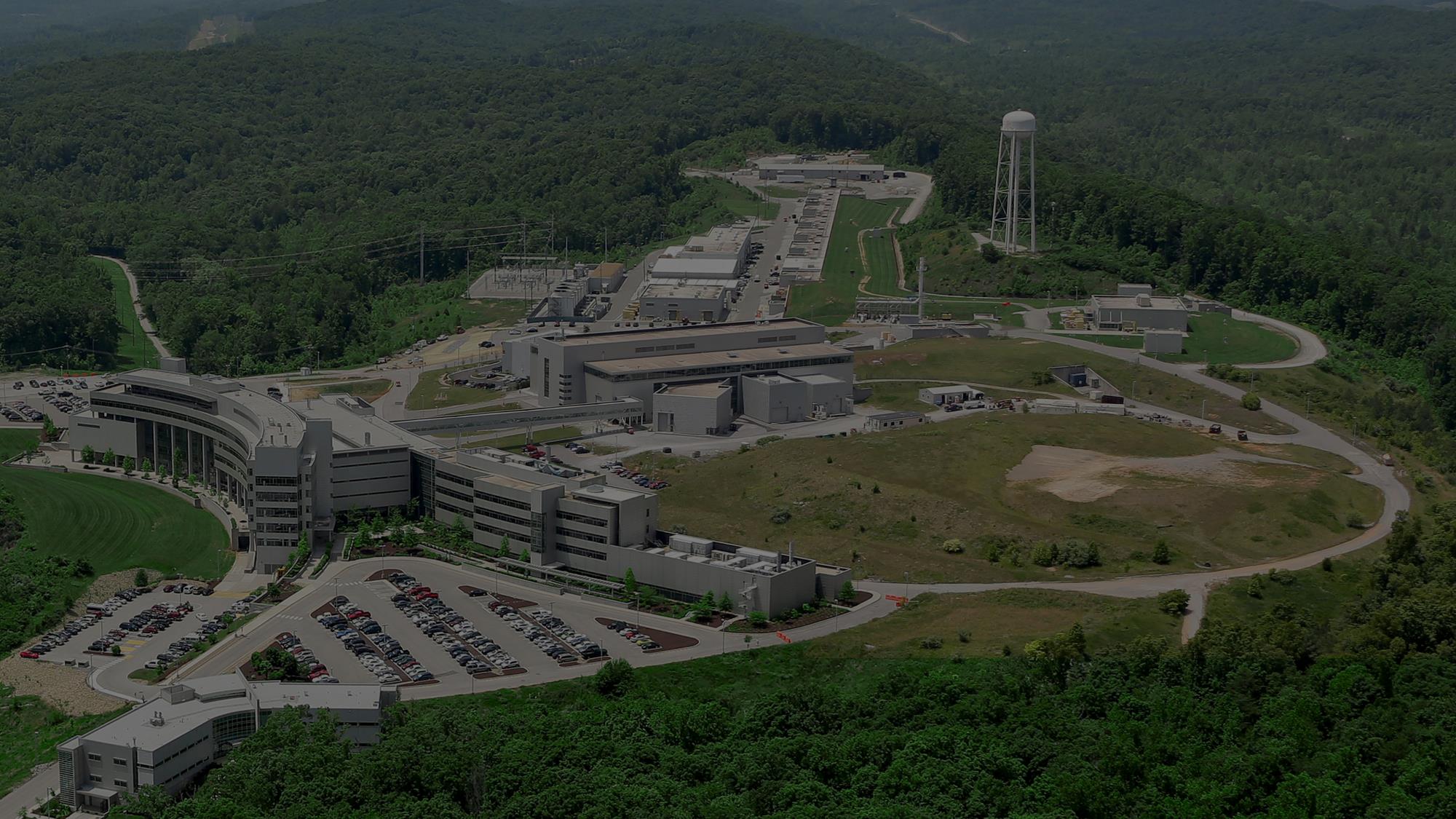 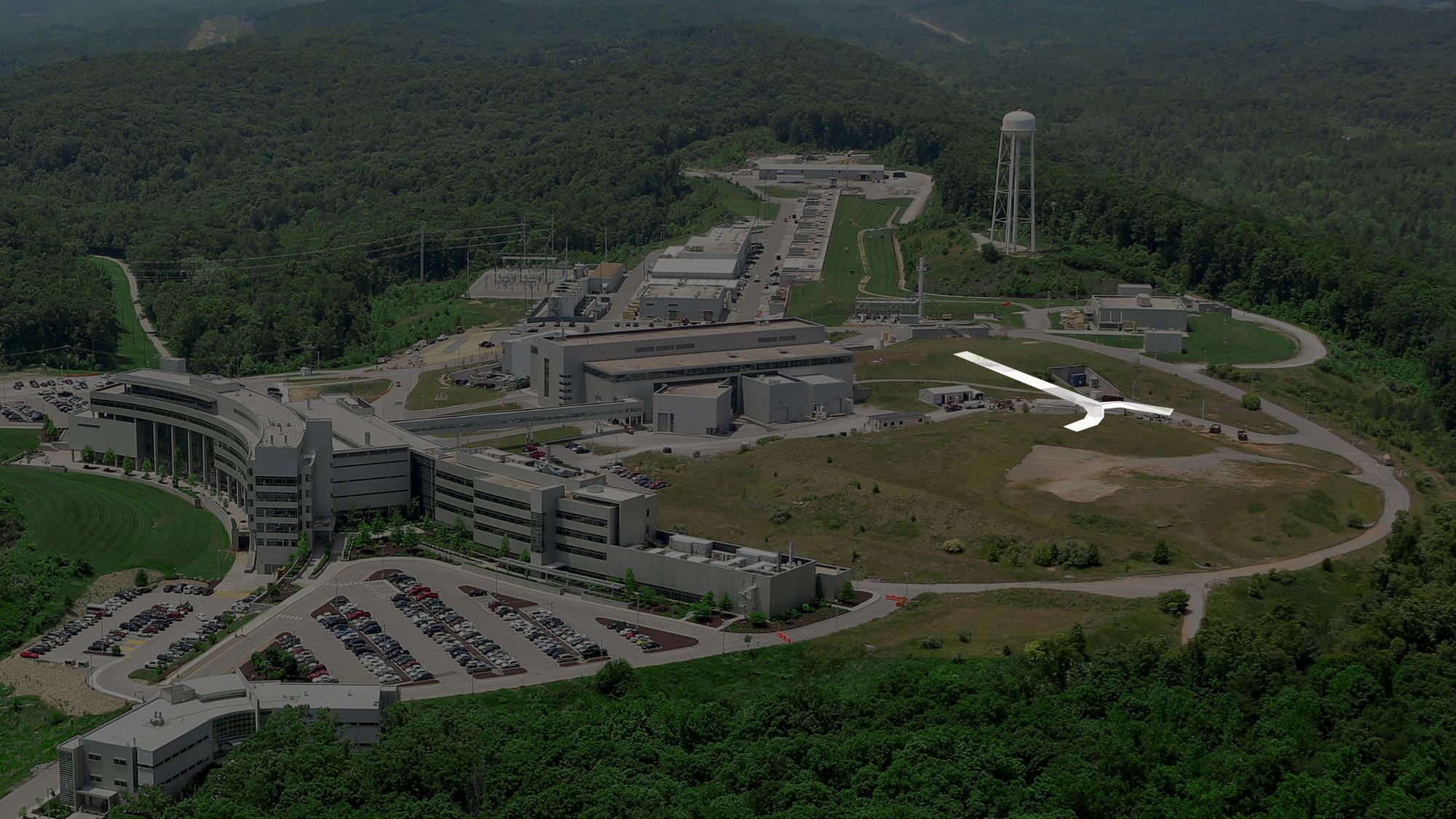 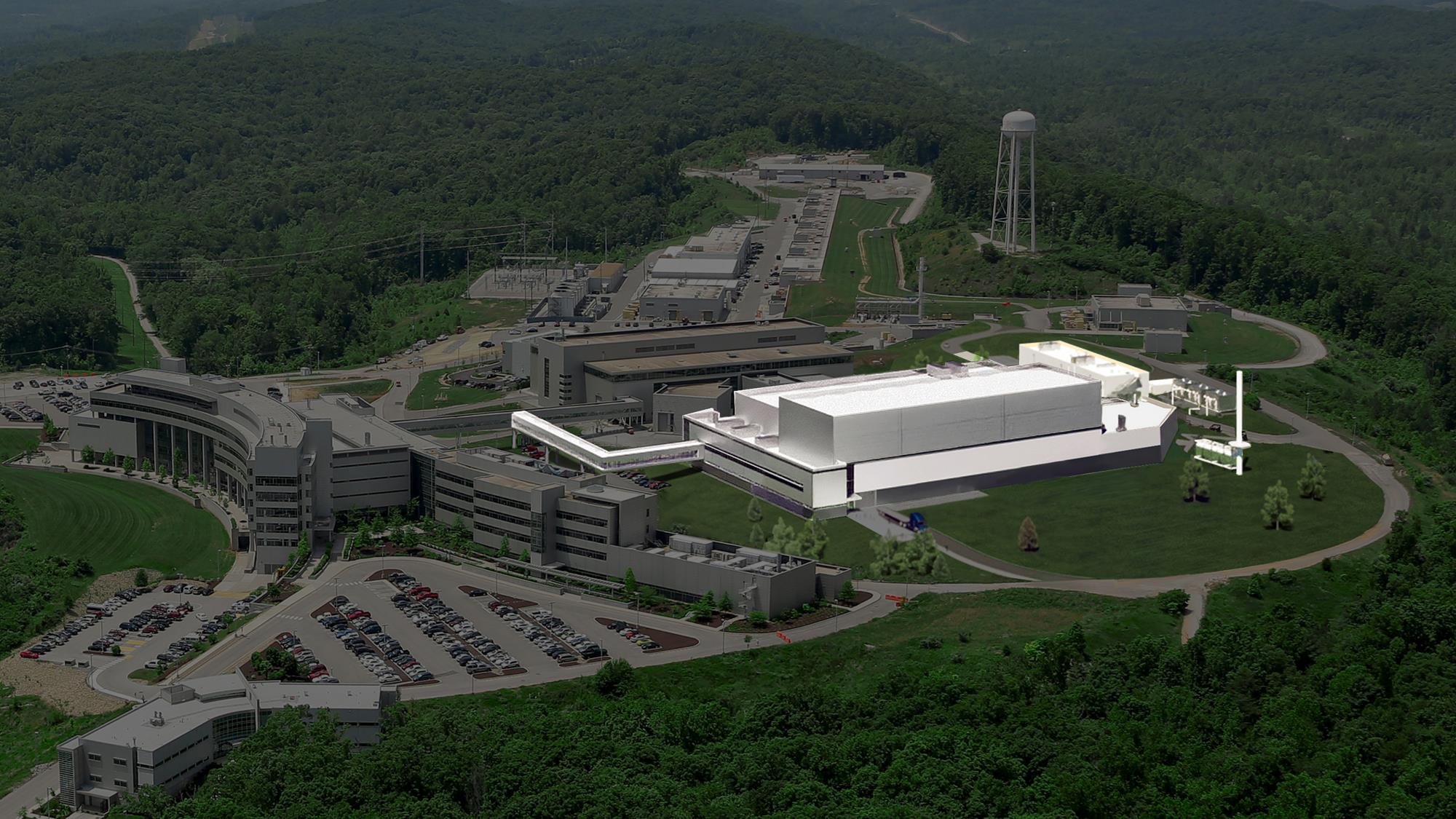 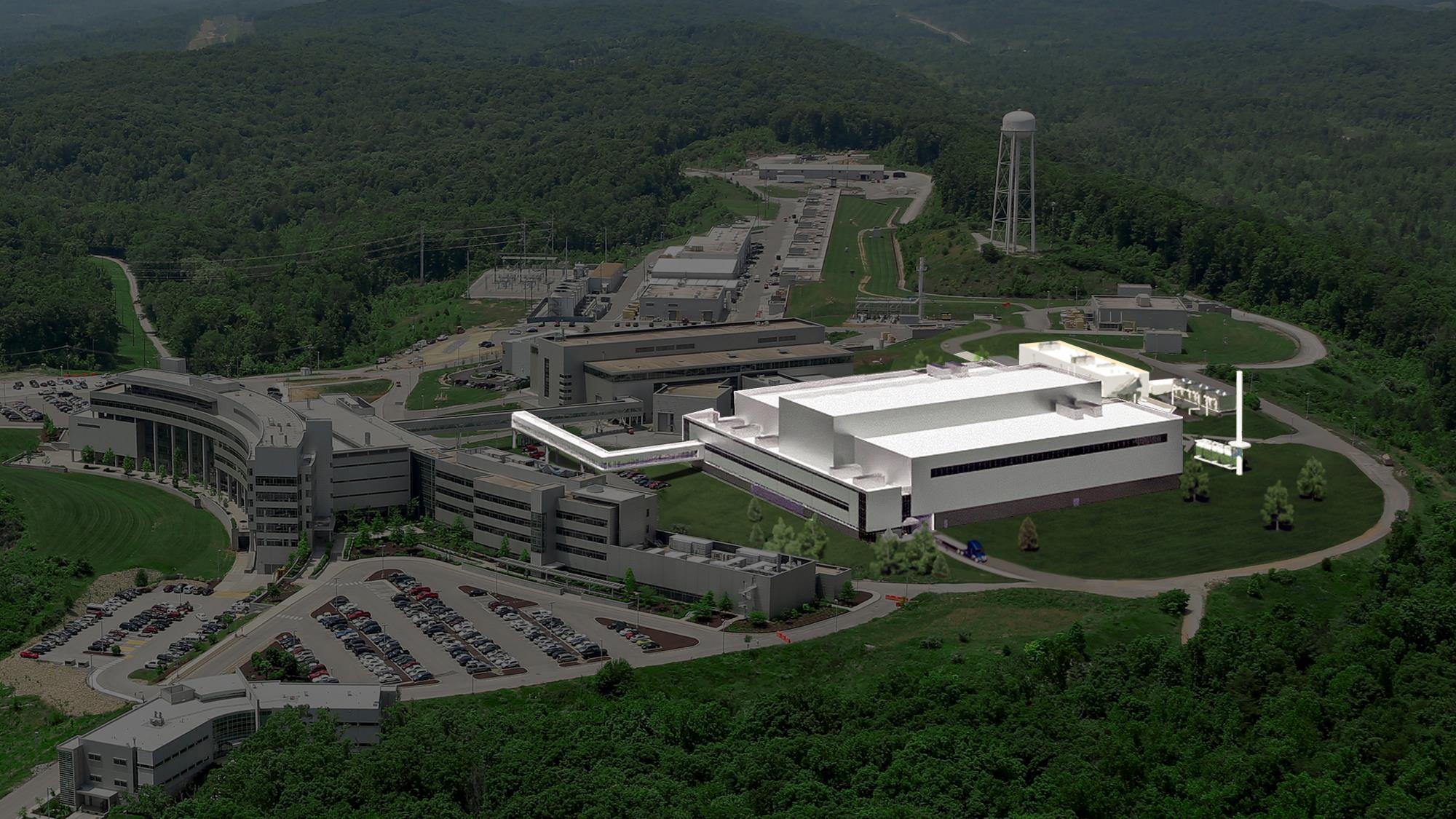 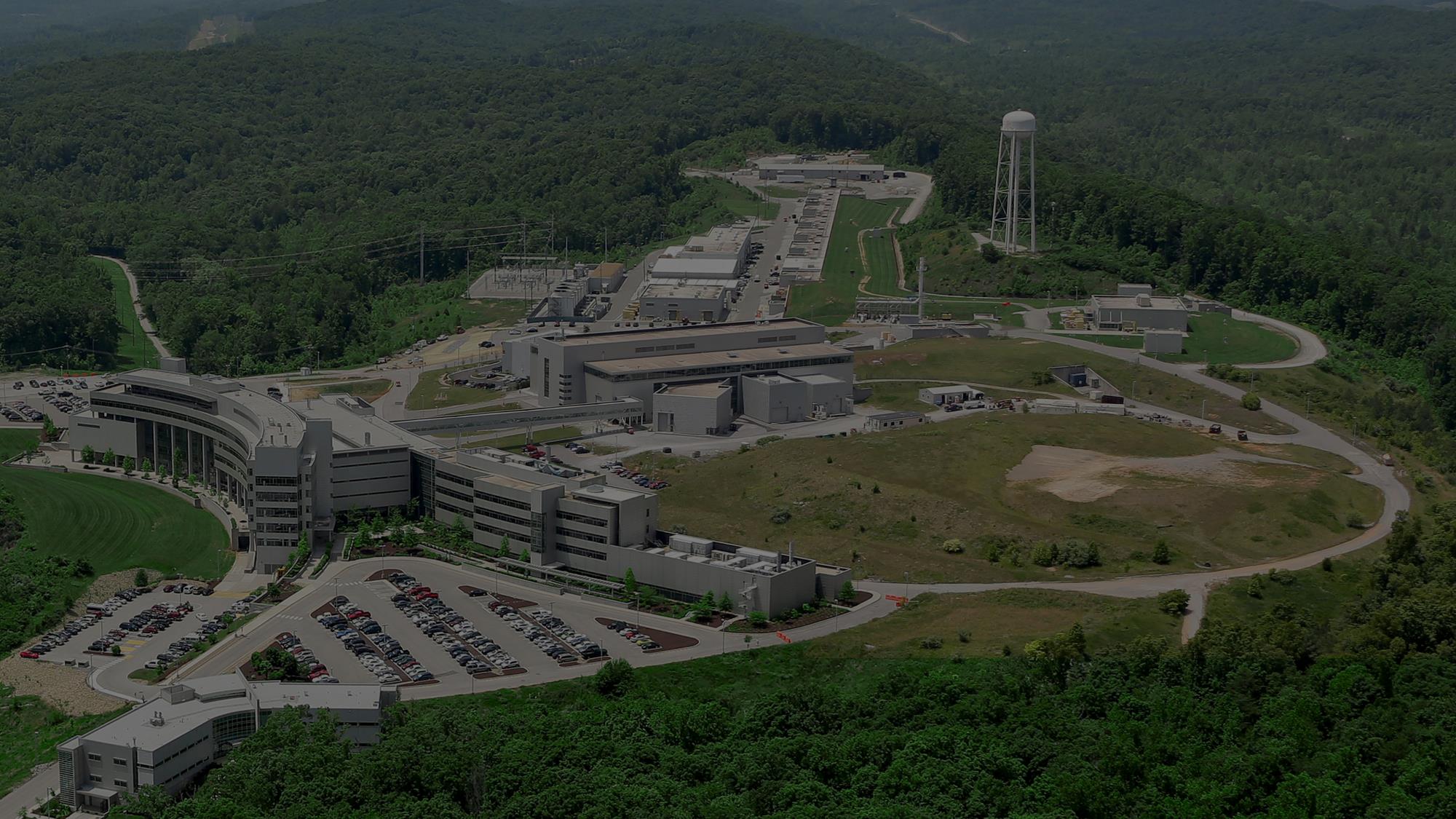 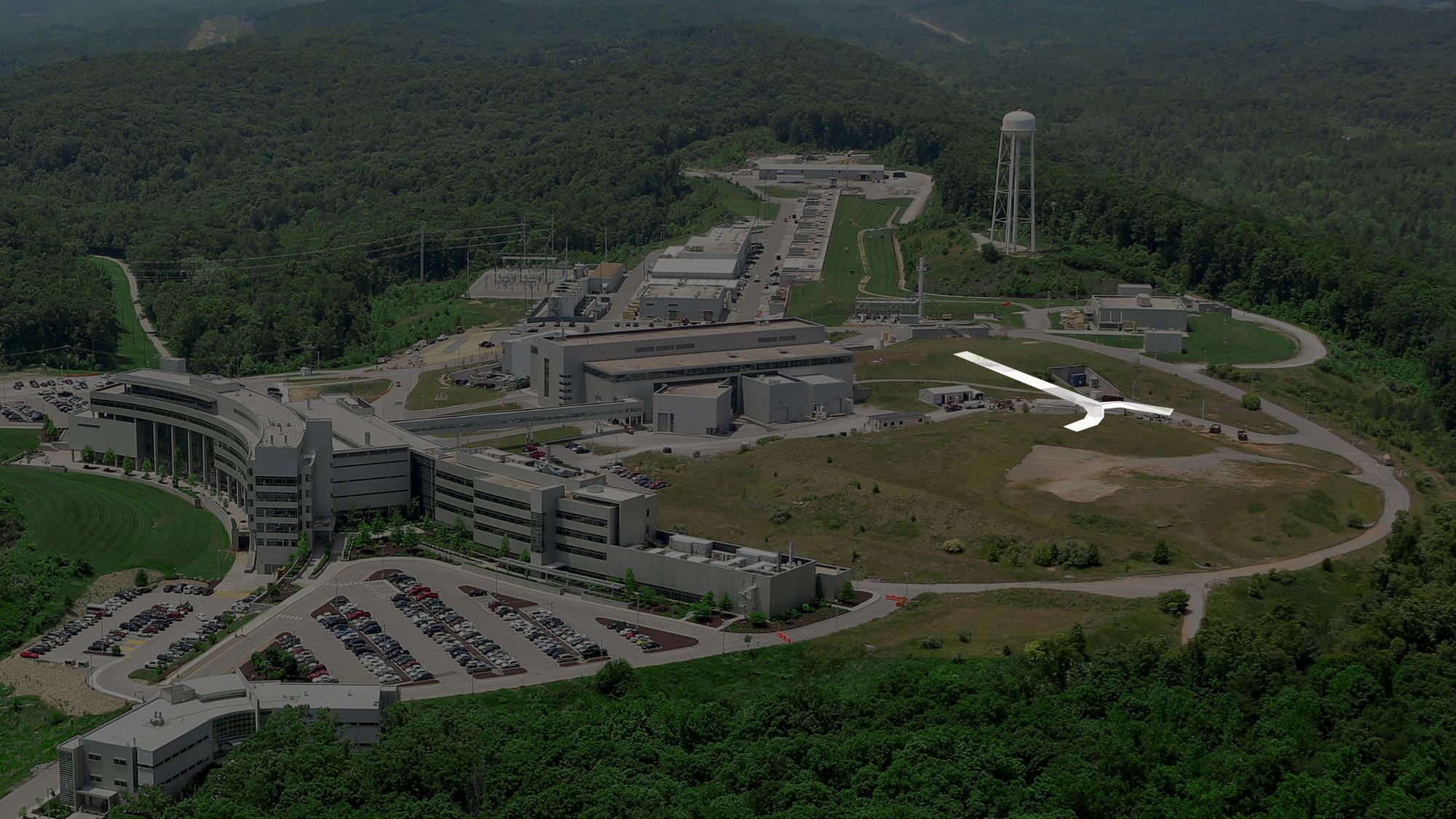 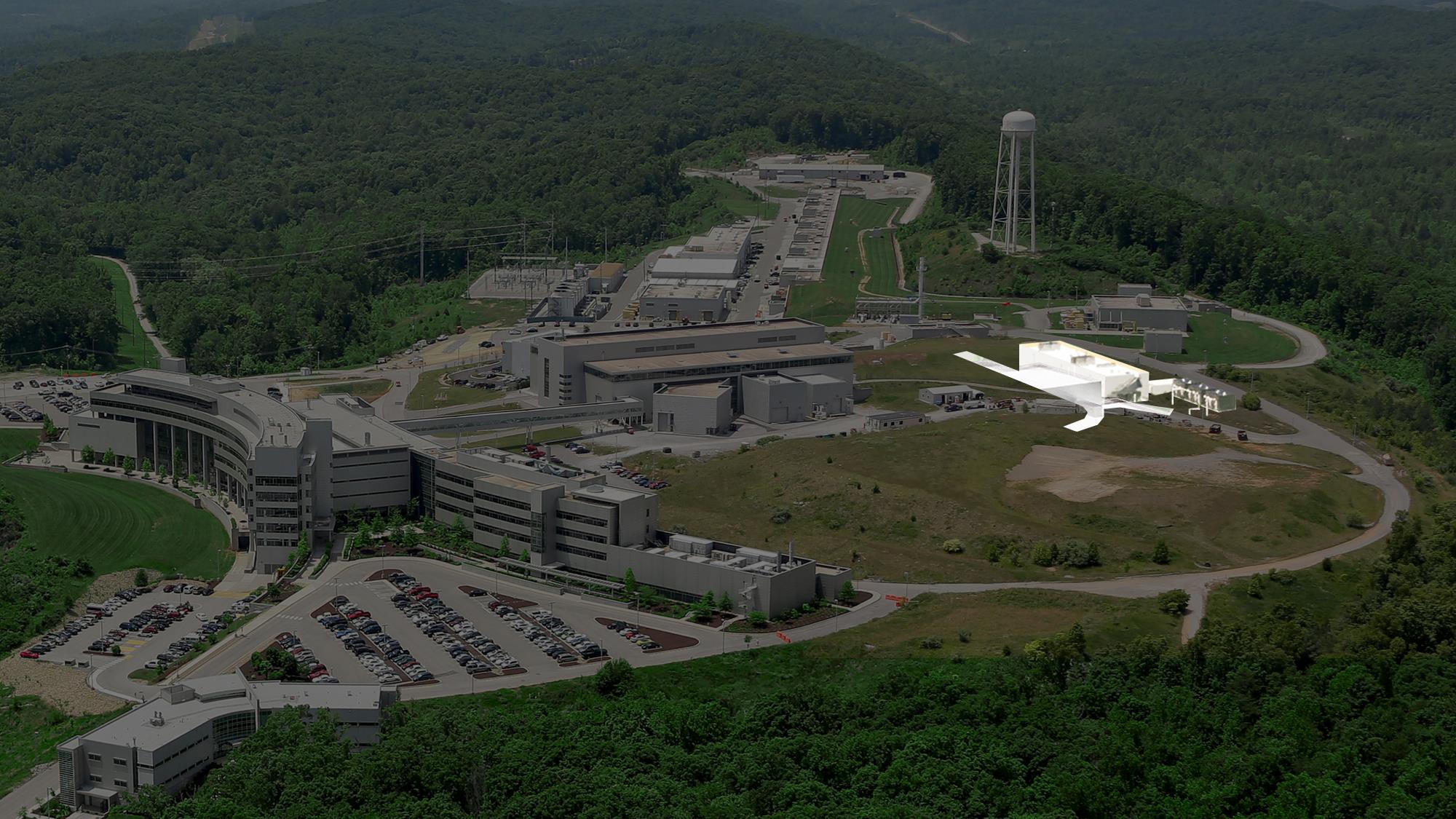 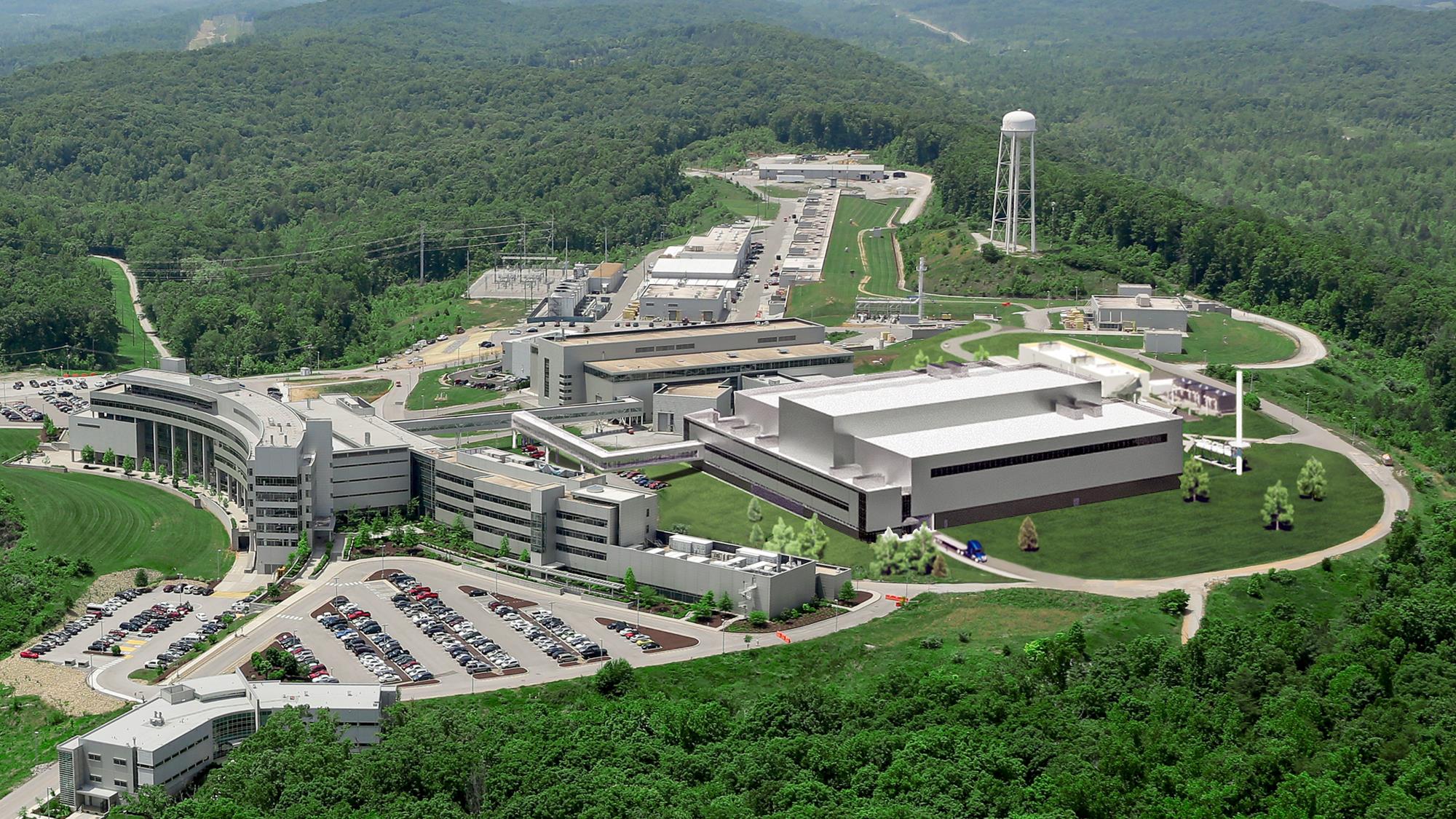 STS uniquely combines advanced technologies to deliver new science capabilities needed to understand more complex materials, processes, and devices
Start with the world’s most powerful hadron accelerator – the SNS
Use the accumulator ring to compress the proton pulse
Add optics & transport to produce uniform proton spot size on the target
Add rotating, segmented solid-tungsten target
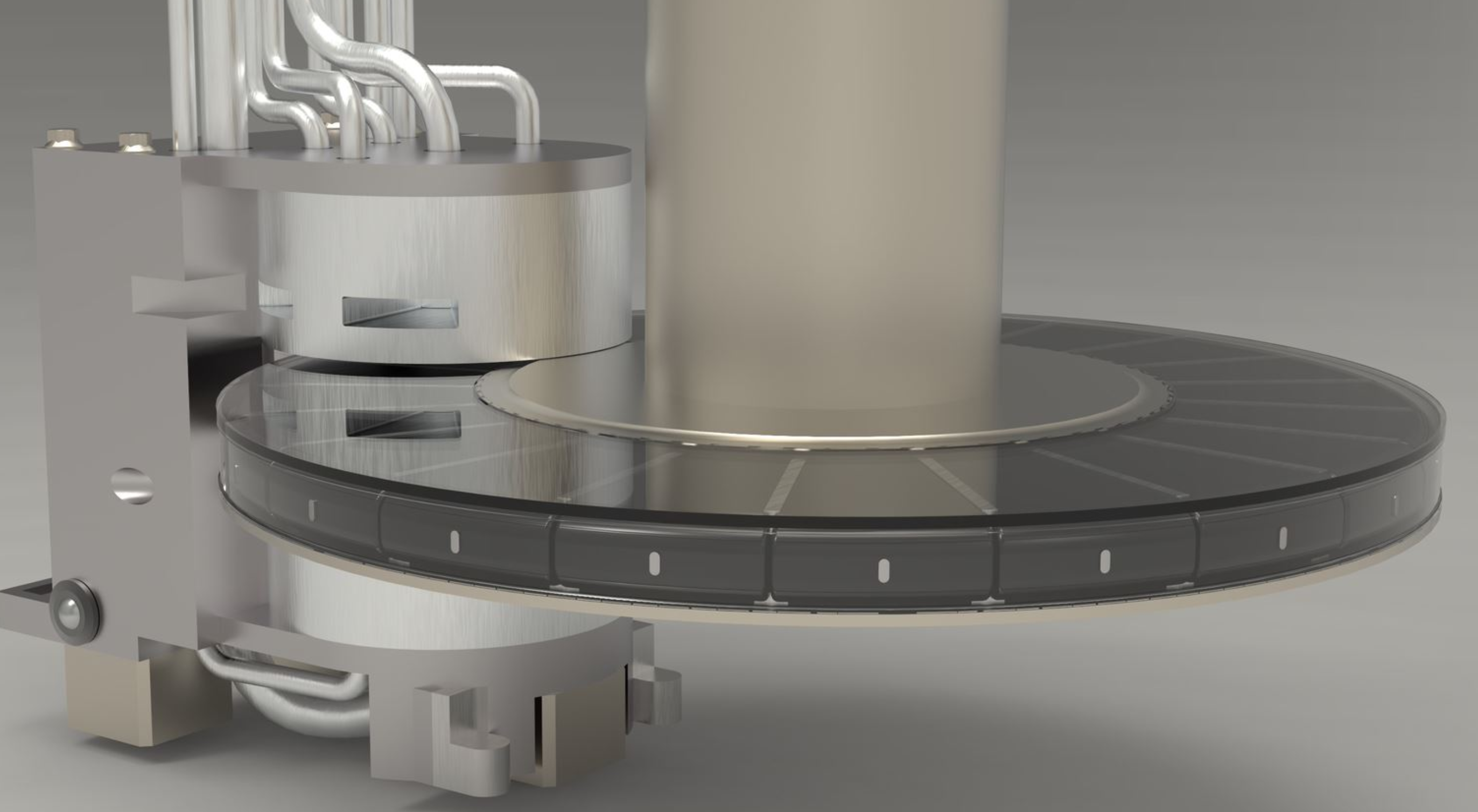 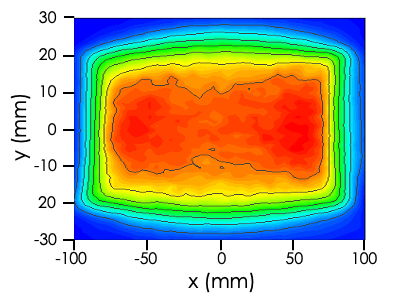 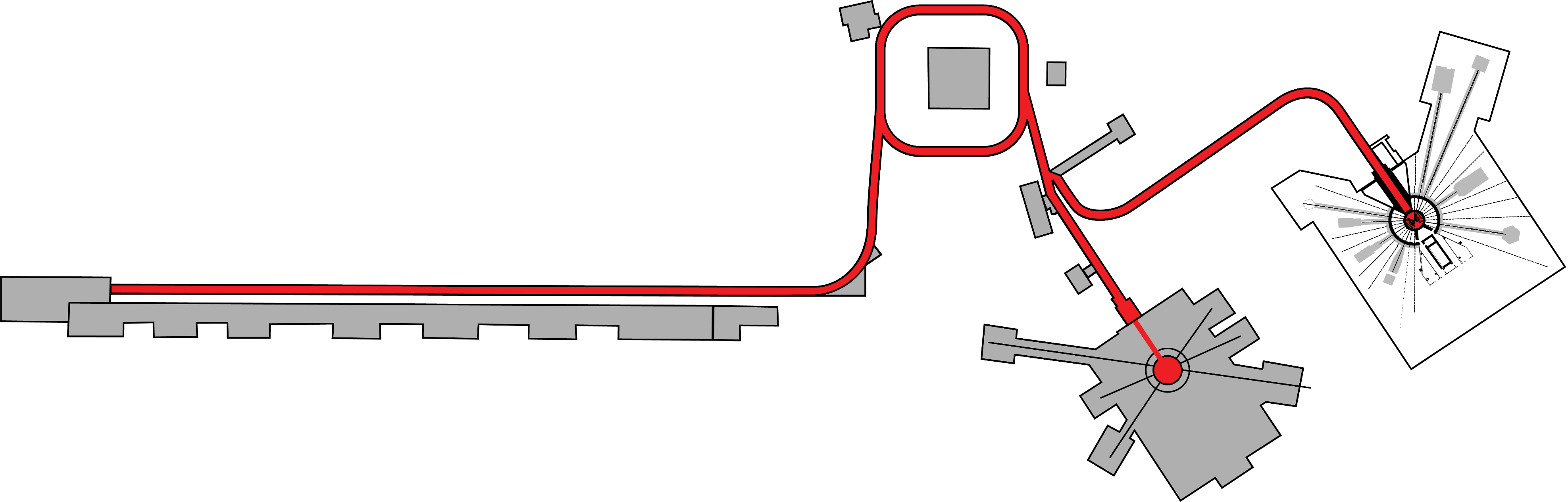 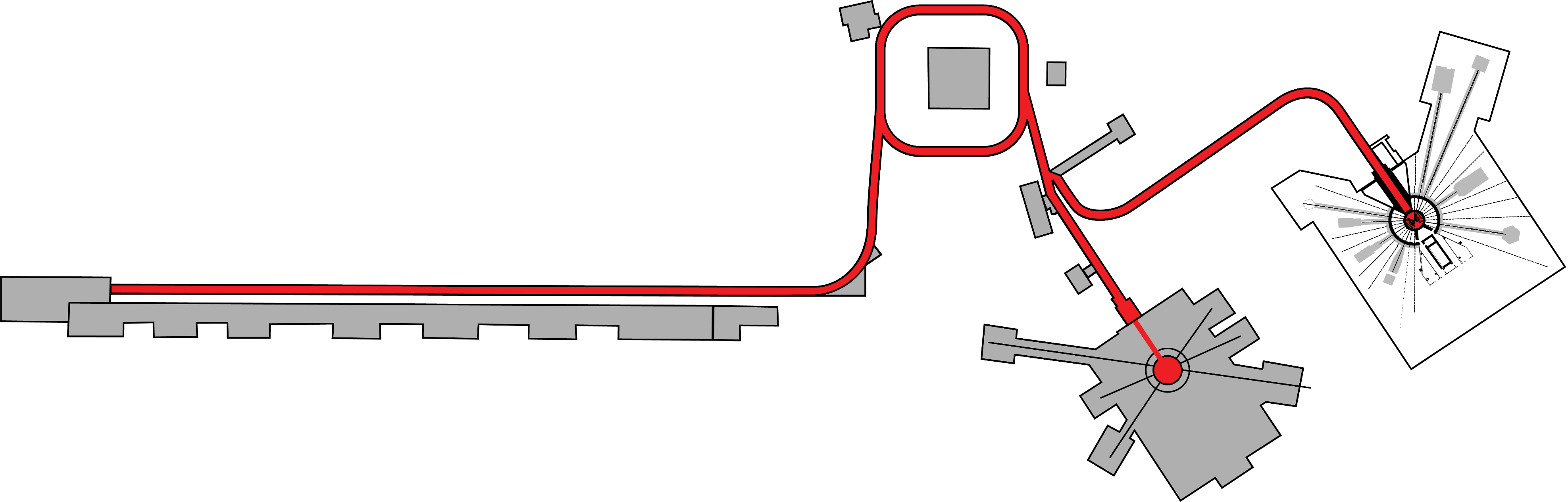 PPU upgraded SNS
46.7 kJ/proton pulse
60 Hz, 2.8 MW capable
Spreads heat load over larger volume with longer lifetime
1 msec linac production compressed to < 1 msec
STS proton area = 60 cm2
FTS proton area = 140 cm2
Add low dimensional moderators, tightly-coupled to neutron production zone
Next generation neutron facility with science capabilities needed for materials innovation: materials discovery & materials in-action.
Add science-driven, optimized instrument designs
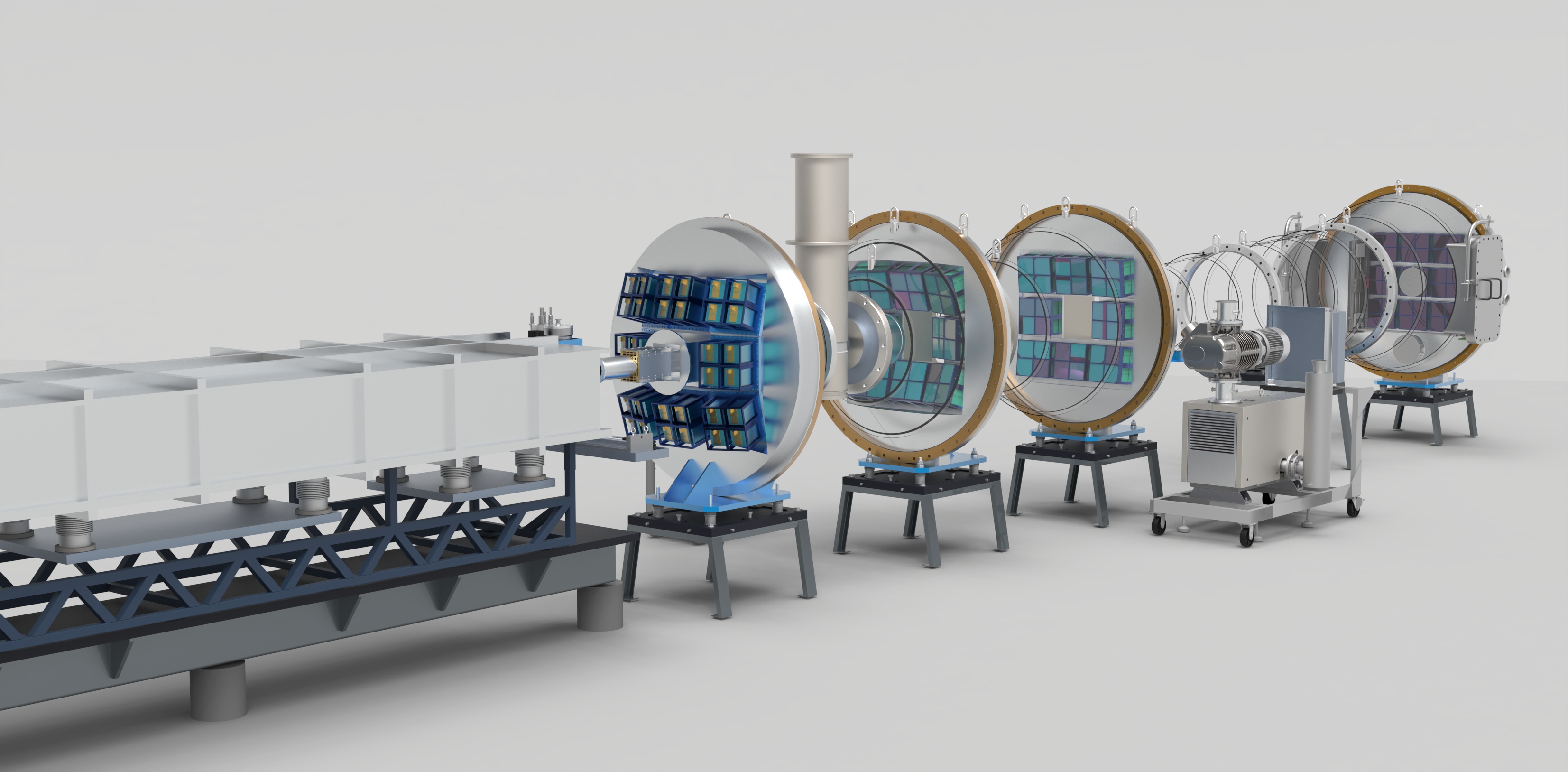 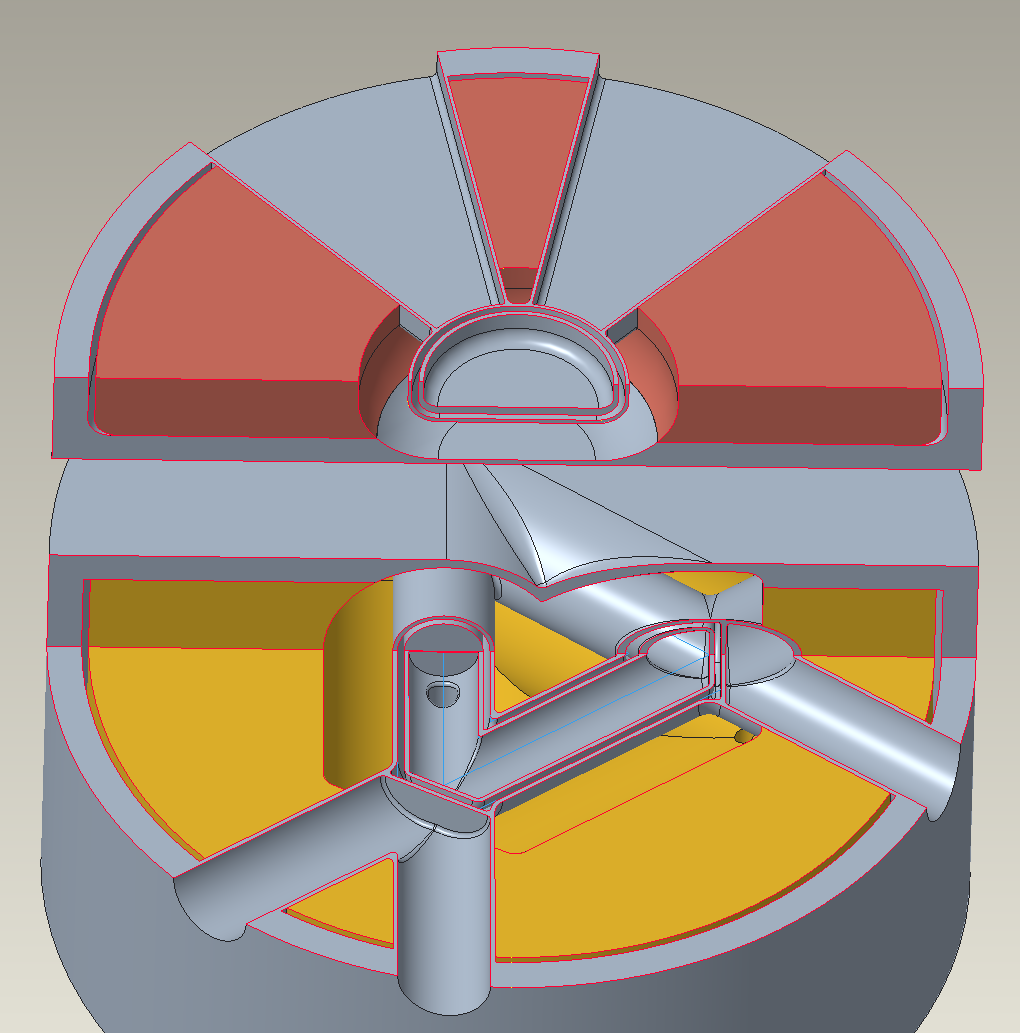 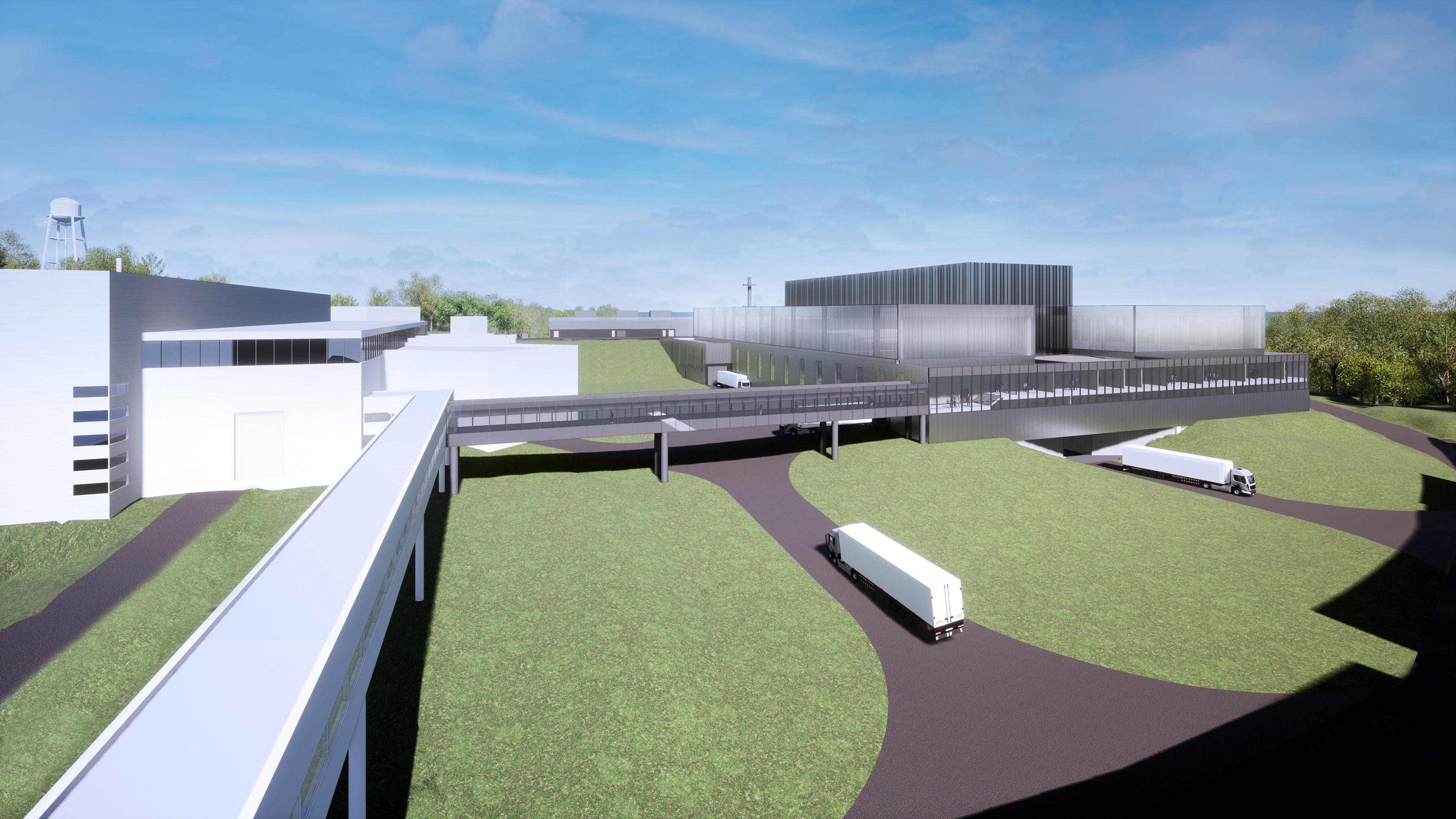 8 initial STS instrument, latest technologies, integrated controls, scientific software, proposed by and selected with the user community
Two high-brightness, geometrically-optimized  moderators (cylinder & tube)
World class performance for 8 initial instruments
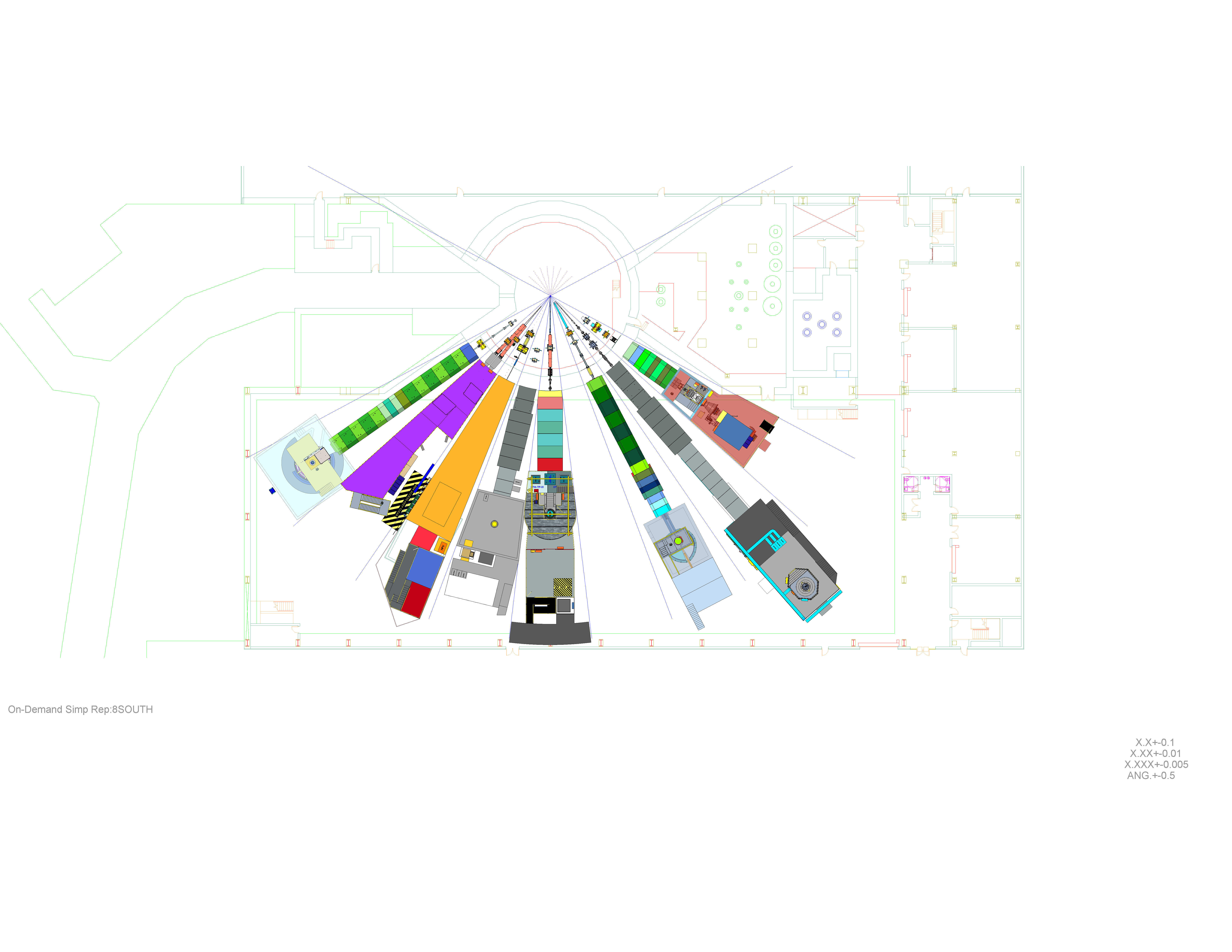 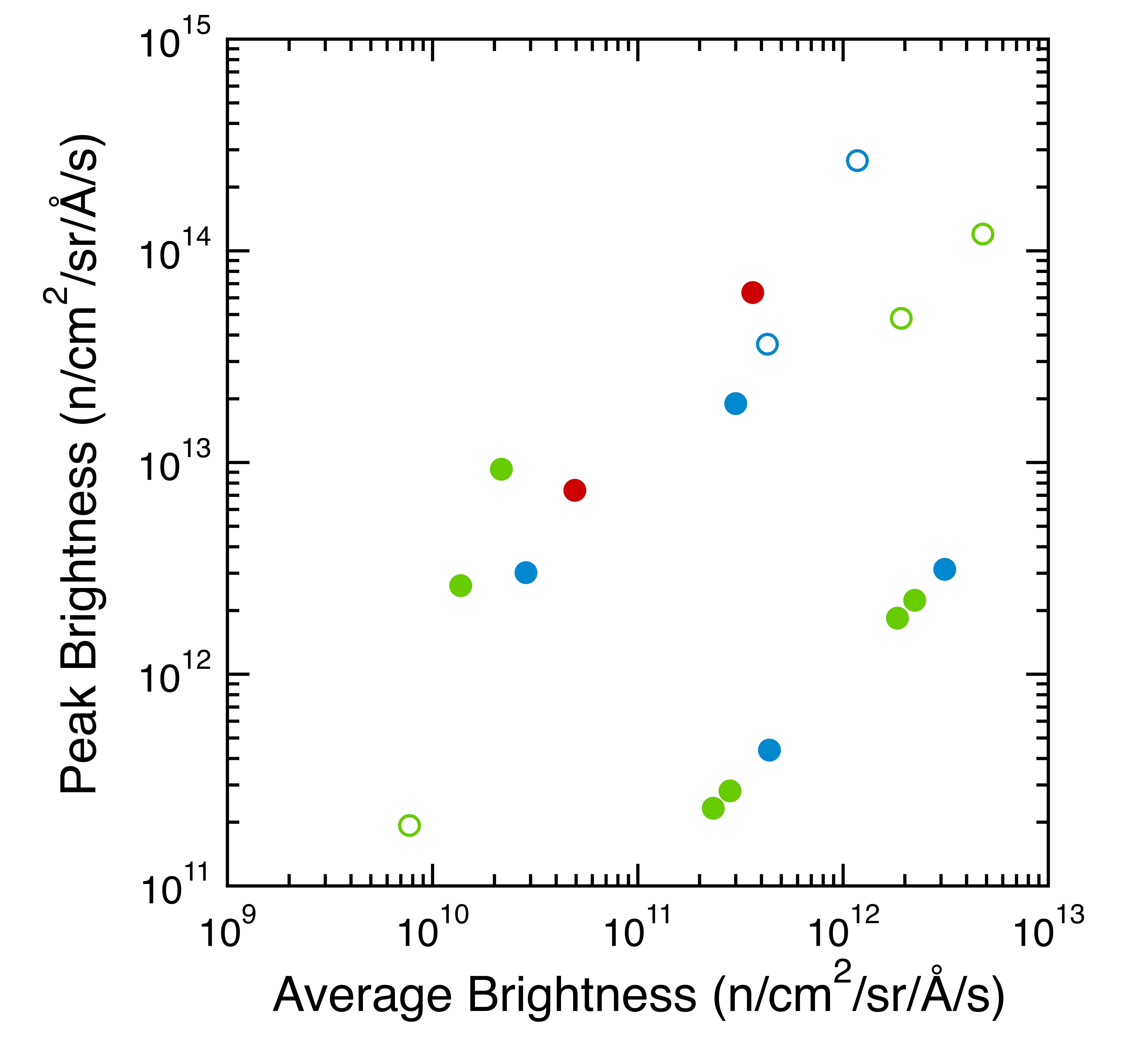  = 5 Å
short-pulse
SNS-STS
ESS (5 MW)
J-PARC
SNS-FTS (2 MW)
ESS (2 MW)
SNS-FTS
ISIS TS2
long-pulse
CSNS
HFIR
LUJAN
ISIS TS1
ILL
FRM-II
NIST
PSI
SONATE (est.)
steady-state
ORPHEE
USA
Planned
Asia
Existing
Europe
ST01
EXPANSE
ST02
QIKR
ST03
CUPI2D
ST04
BWAVES
ST05
CHESS
ST06
Future
ST07
VERDI
ST08
PIONEER
ST09
CENTAUR
Major Projects Take Time
2024
2020, November – DOE approved the project’s CD-1 status
2017, April –Selection of major STS technical alternatives: 15 Hz pulse repetition rate, 700 kW proton beam power, short pulse options.
2016, January – Initiated STS conceptual design activities.
2010
2009 – DOE approved Critical Decision-0 (CD-0)
2019, October – Dedicated STS Project Office established.
2000
2013 – A DOE advisory committee noted STS is “absolutely central” to US leadership in science.
1996
1999 - Environmental Impact Statement for SNS included a Second Target Station (STS).
1996 – A DOE advisory committee recommended that SNS proceed and include additional target station capability.
Significant progress has been made across the project over the past 4 years
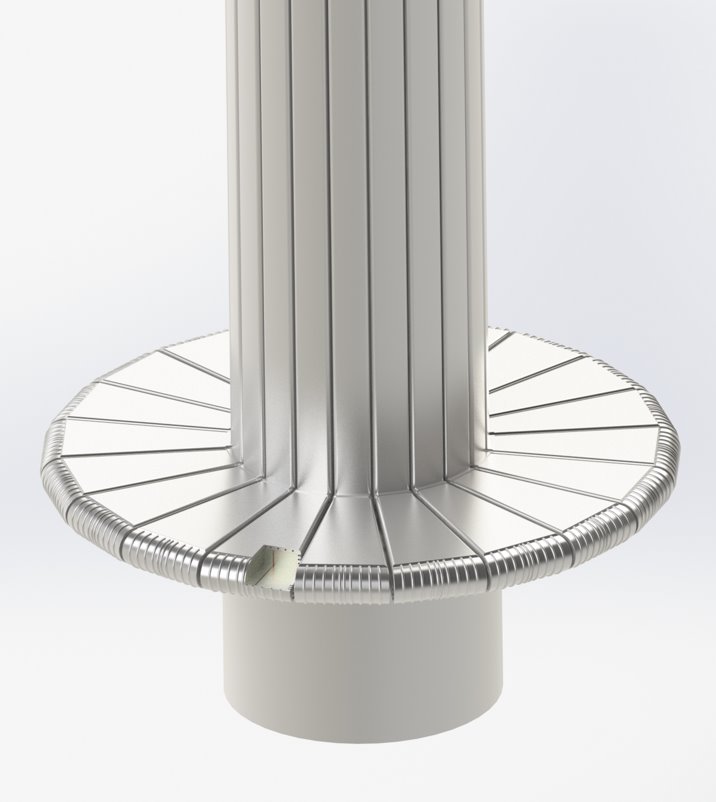 Segment
Target Concept
Selected
New proton transport lattice
MRA/Inst. Sys. Interface Sheet issued
RTST  & CSB design begins
Preliminary neutronic heating, structural & CFD analysis completed
TS/AS beam parameter IS Rev 2 issued
T & I bldg. design begins
Preliminary Moderator Optimization Complete
Lasagna
Target Concept
Selected
PDR proton beam optics
2021 IPR
Segmented Target
2021
2022
2023
8 STS Project Neutron Instruments selected
Site plan established
Two beam flavors workshop report issued
Requirements documents issued for all 8 instruments
Second critical device workshop for FTS target cart out of position
PDR Timing System, Run Permit System, & Linac LLRF controls
PDR for CHESS, PIONEER, & QIKR optics
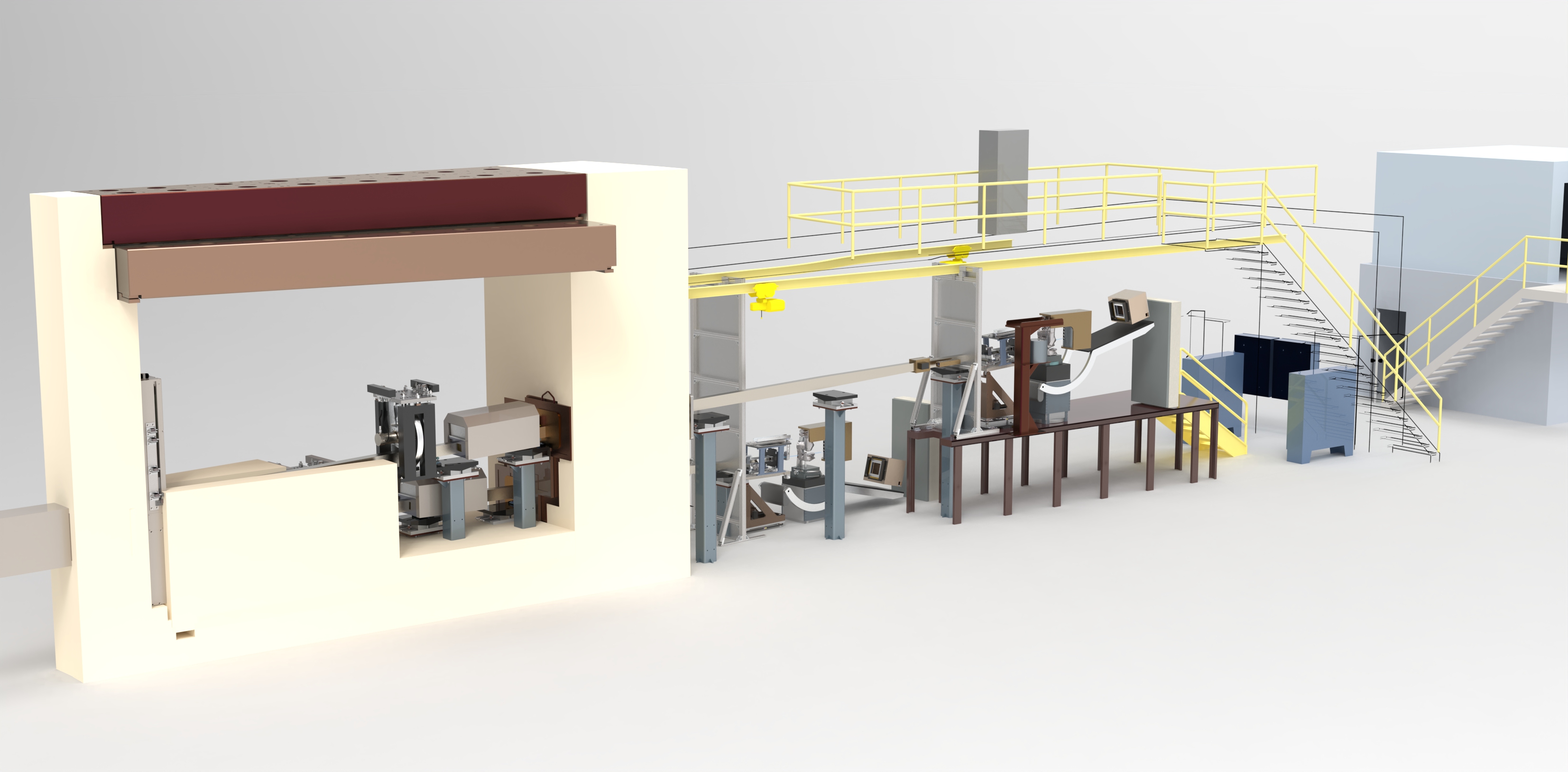 Independent Control
700 kW proton beam power
Peak Brightness
≥ 8 neutron instruments
Technical review of initial designs for 4 instruments complete
ICDs & ICSs with AS & SNS issued
QIKR Instrument
Notional Execution Strategy
FY39
FY34
FY35
FY40
FY36
FY38
FY37
FY29
FY33
FY28
FY31
FY32
FY24
FY25
FY26
FY27
FY30
Subproject 1 – Conventional Facilities
CD-4
CD-3A
CD-2/3
Early Finish
Early Science
Subproject 2 – Accelerator, Target, 3 Instruments
CD-4
Early Finish
CD-2
CD-3
Subproject 3 – 5 remaining Instruments
CD-2
CD-4
CD-3
Early Finish
All CD dates represent ESAAB Approval dates
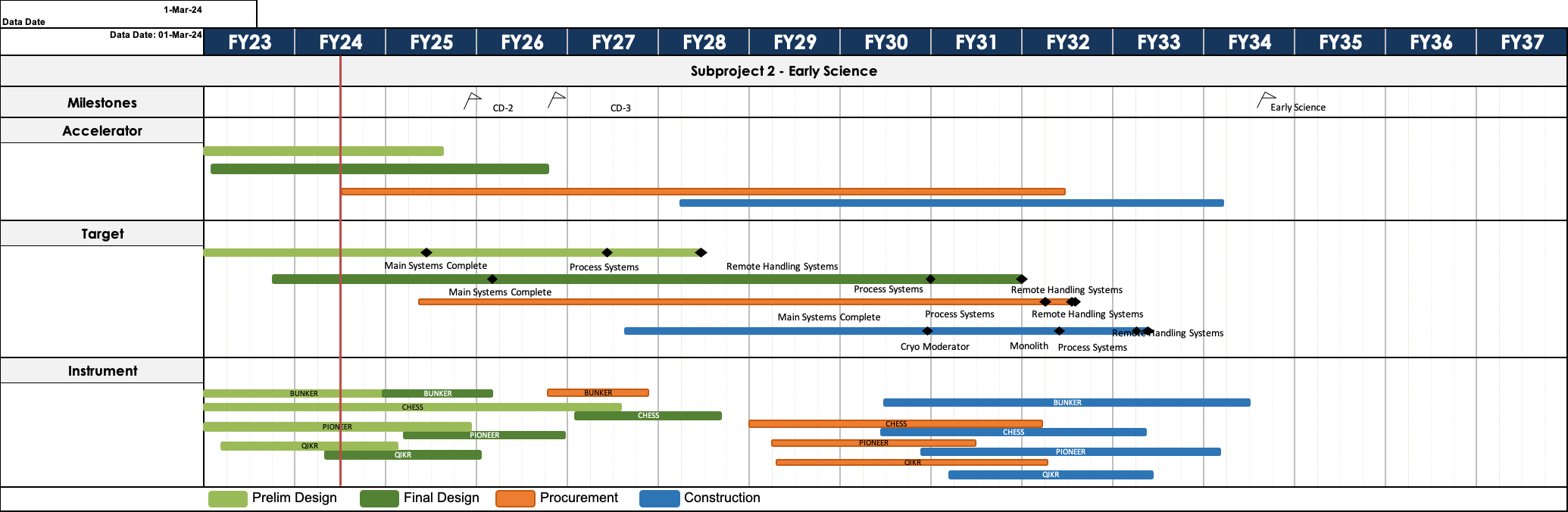 STS Target Systems key parameters / features
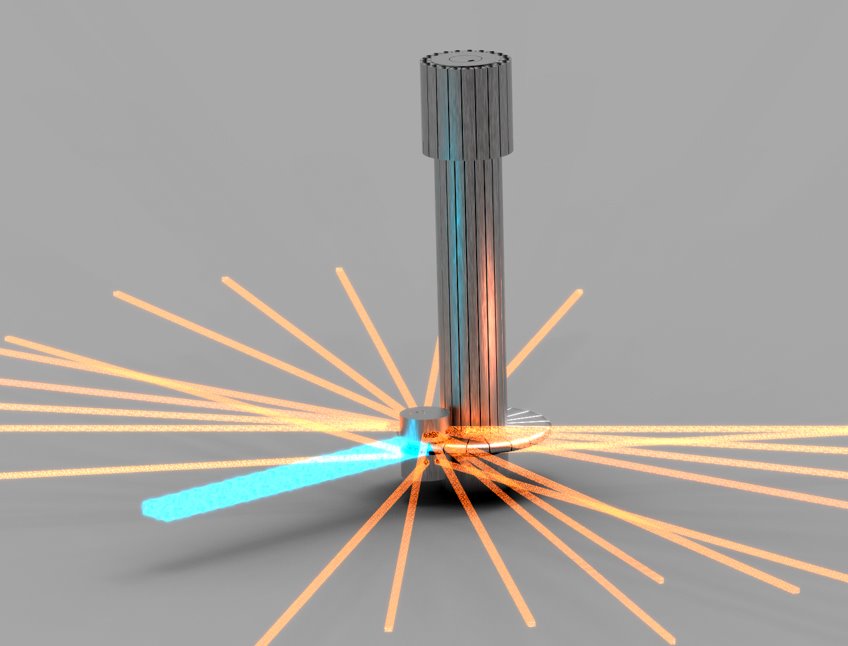 1.3 GeV, 700 kW, 15 Hz, 46.7 kJ/pulse
Rotating tungsten target 1.1 m diameter x 60 mm tall
Small (3 cm) 20 kelvin supercritical hydrogen moderators
Coupled and not poisoned
2 cm light water pre-moderator
Be reflector, no heavy water 
Aluminum proton beam window
Core Vessel with flexibility for helium or rough vacuum operation
Vertical only maintenance
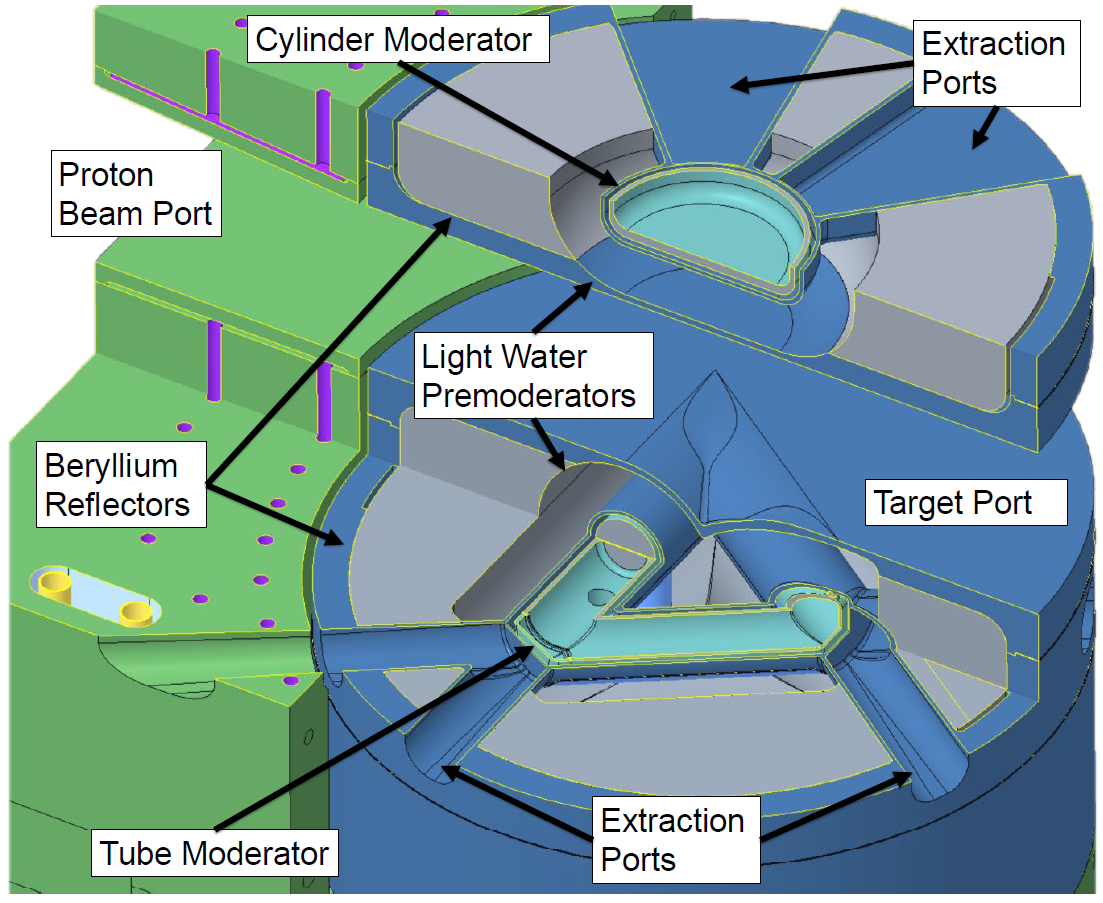 Target Systems challenge: to provide world’s brightest neutron source
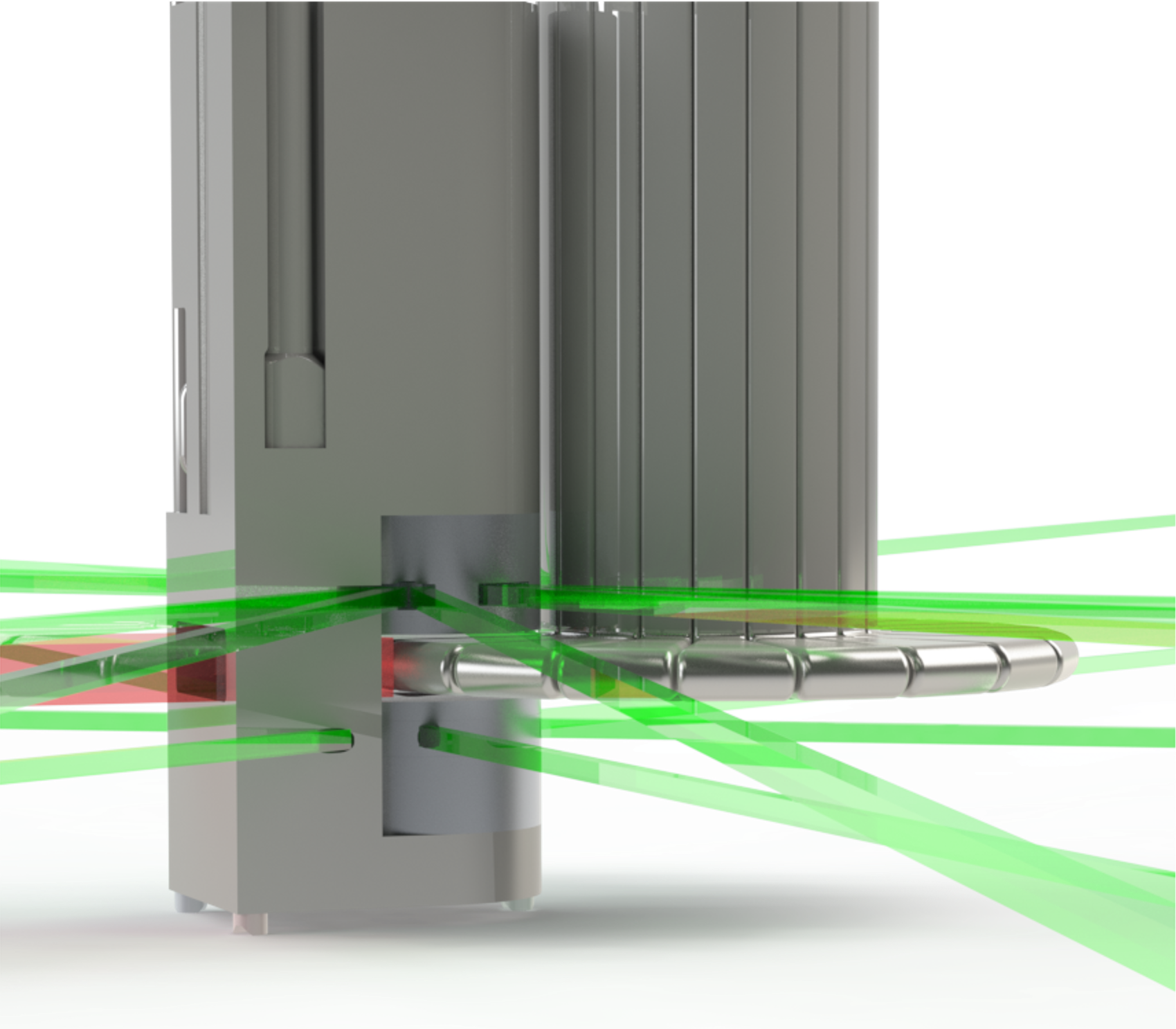 Small beam footprint – started at 30 cm2, grown to a range of 60 – 90 cm2
Time – pulses are less than 1 micro-second
Energy – each pulse = 2.5 times the energy of a  .50 caliber round
Small moderators (3 cm) closely coupled
Alignment – laser, not flood light
Cost effectiveness
Reliability
Maintainability
[Speaker Notes: The hart of the STS is the rotating tungsten target, surrounded by the two moderators. 
On the top we have cylindrical moderator. 
On the bottom is the so-called “tube” moderator. 
Both use para-hydrogen at 20 degrees Kelvin for the moderator material. 

A catalytic converter is included in the hydrogen loop to control the ortho-para content. Para-hydrogen is surrounded by the water pre-moderator and the beryllium reflector. All vessels are made from aluminum. The gap between the moderators and the target will be ~ 10 mm.]
Target Systems in the Building
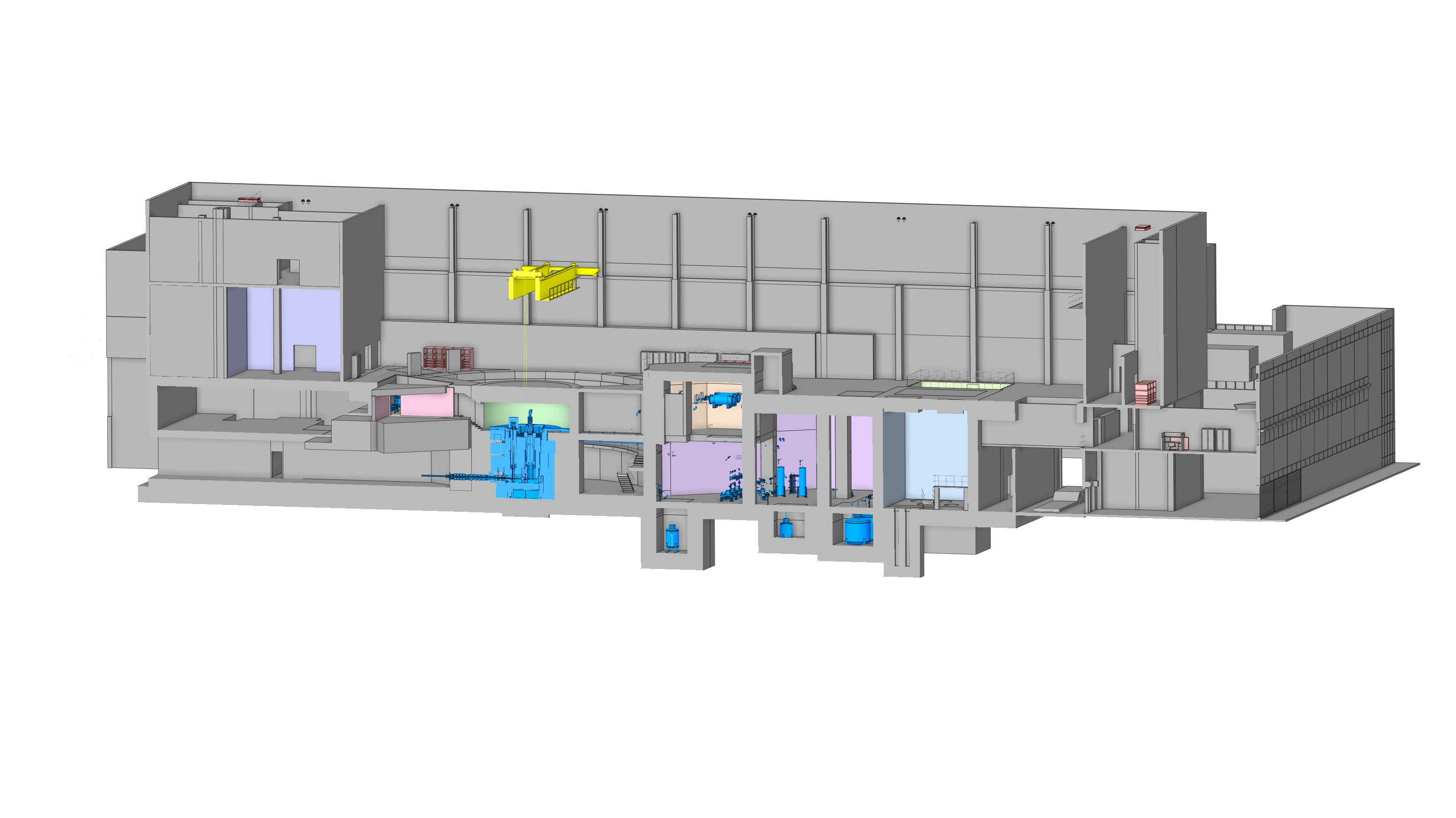 Cryogenic Moderator System rooms
Target drive room
Mock-up test stand
Service cell
Monolith
Gas liquid separator and delay tank cavity
Hot process vault
Monolith – “Core” of STS
Target Viewing Periscope
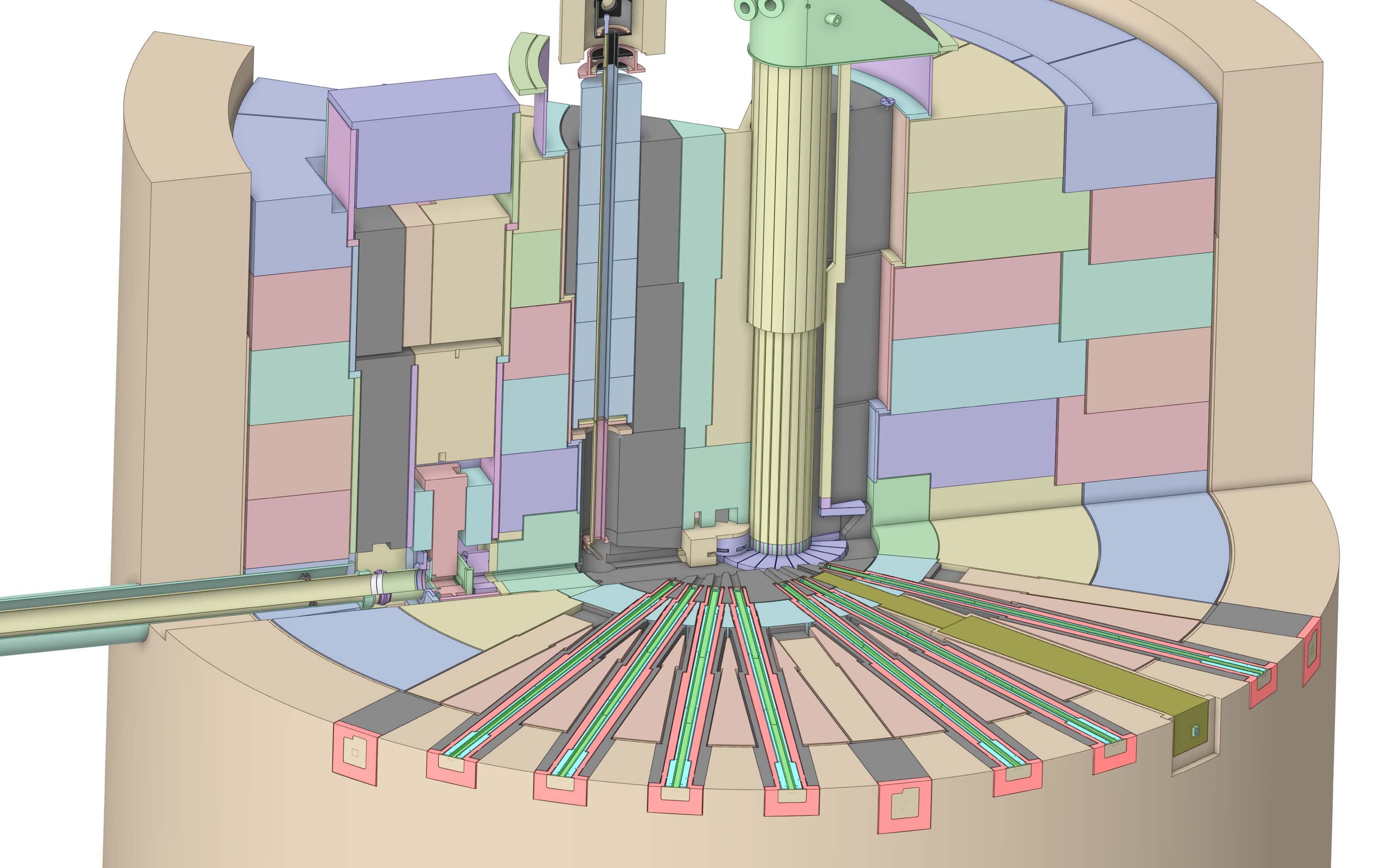 Core vessel shielding
Moderator Reflector Assembly
Core Vessel
Target assembly, drive, shaft  segments
Proton beam window
Bulk steel shielding, 
(Ø8.7 m)
Target disk (Ø1.2 m)
Nozzle Extension
Proton beam tube assembly
Instrument Optics Insert
Key Target Systems decisions taken, and challenges overcome
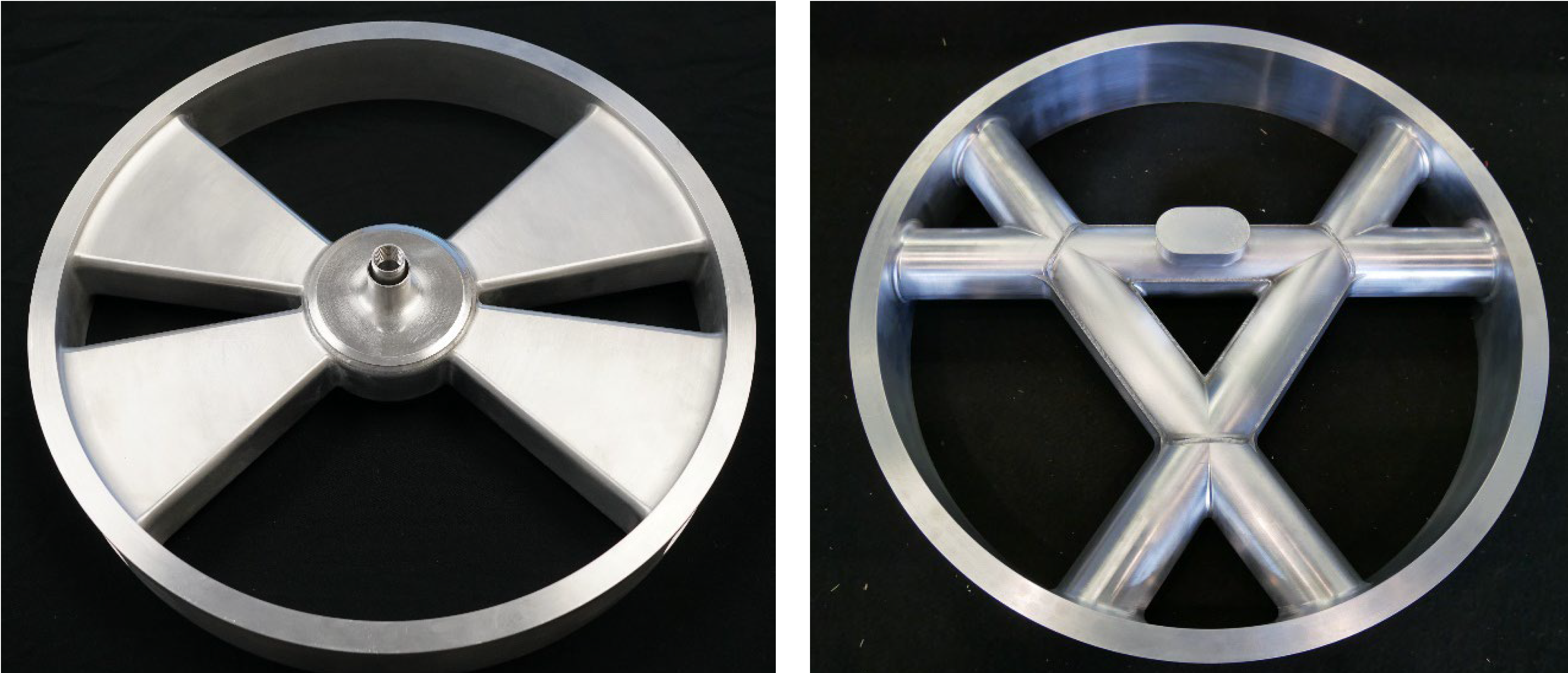 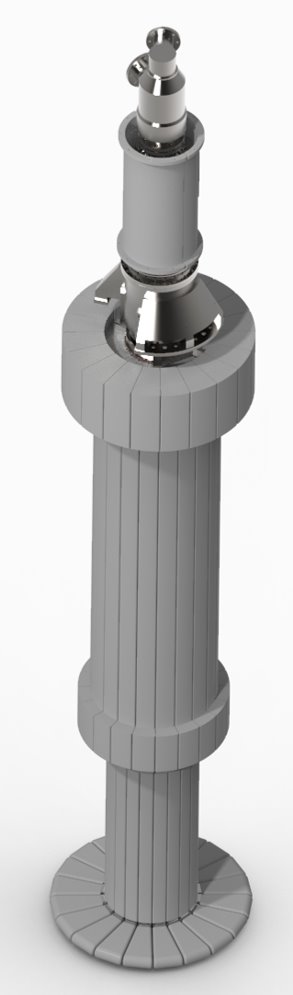 Segmented Target – maintenance, availability, and flexibility
Target Block Design – eliminate water to tungsten or tantalum contact
Moderator configuration and manufacturability – See J. Janney Poster
Compact moderator alignment
Single hydrogen loop for both moderators – facility simplification and cost savings
Cost effective future PIE capability included
Target Viewing Periscope included
Core Vessel Nozzle Extension manufacturability
Simplified water cooling – one loop for target and one loop for all remaining components
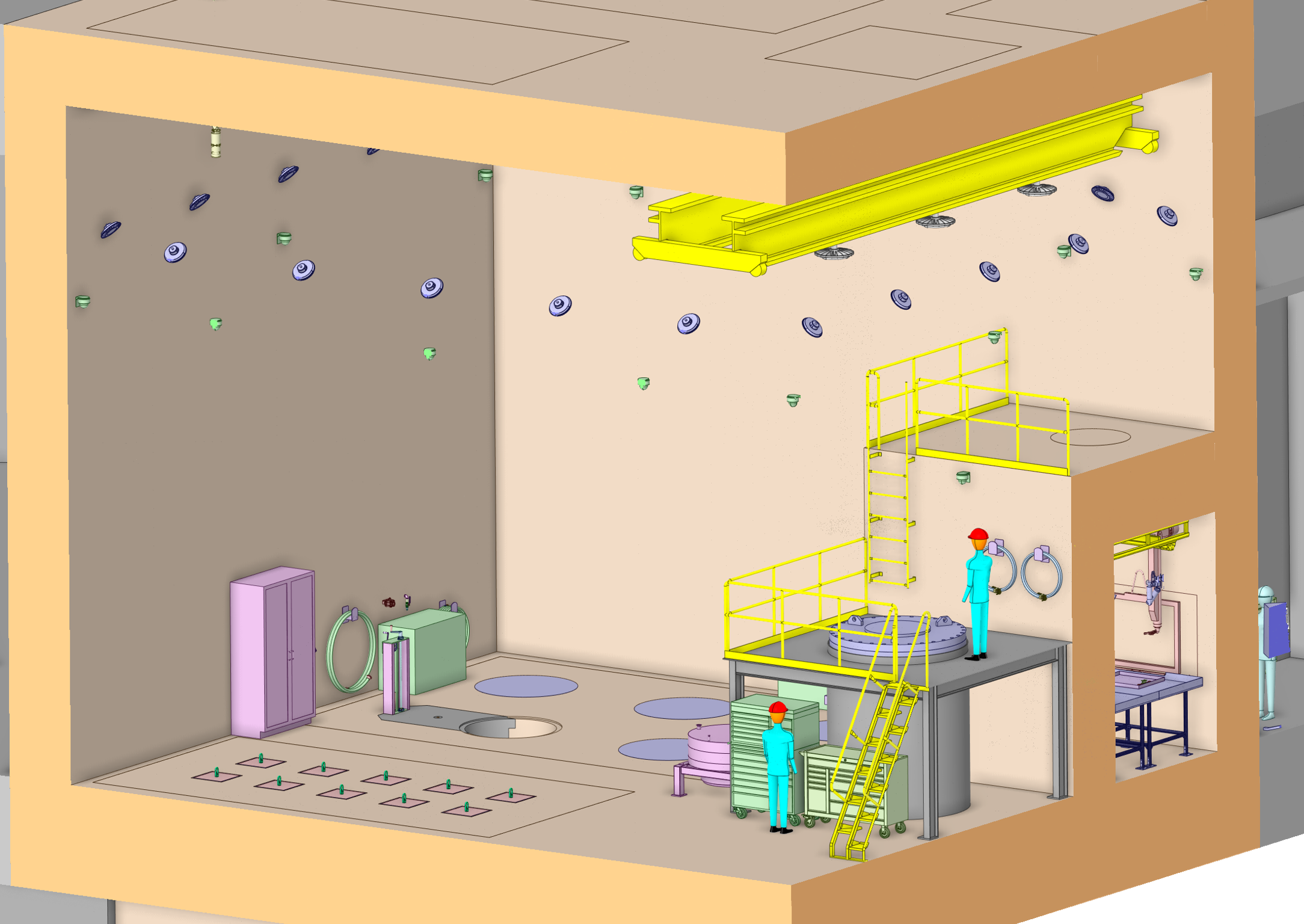 Remaining Target Systems key challenges
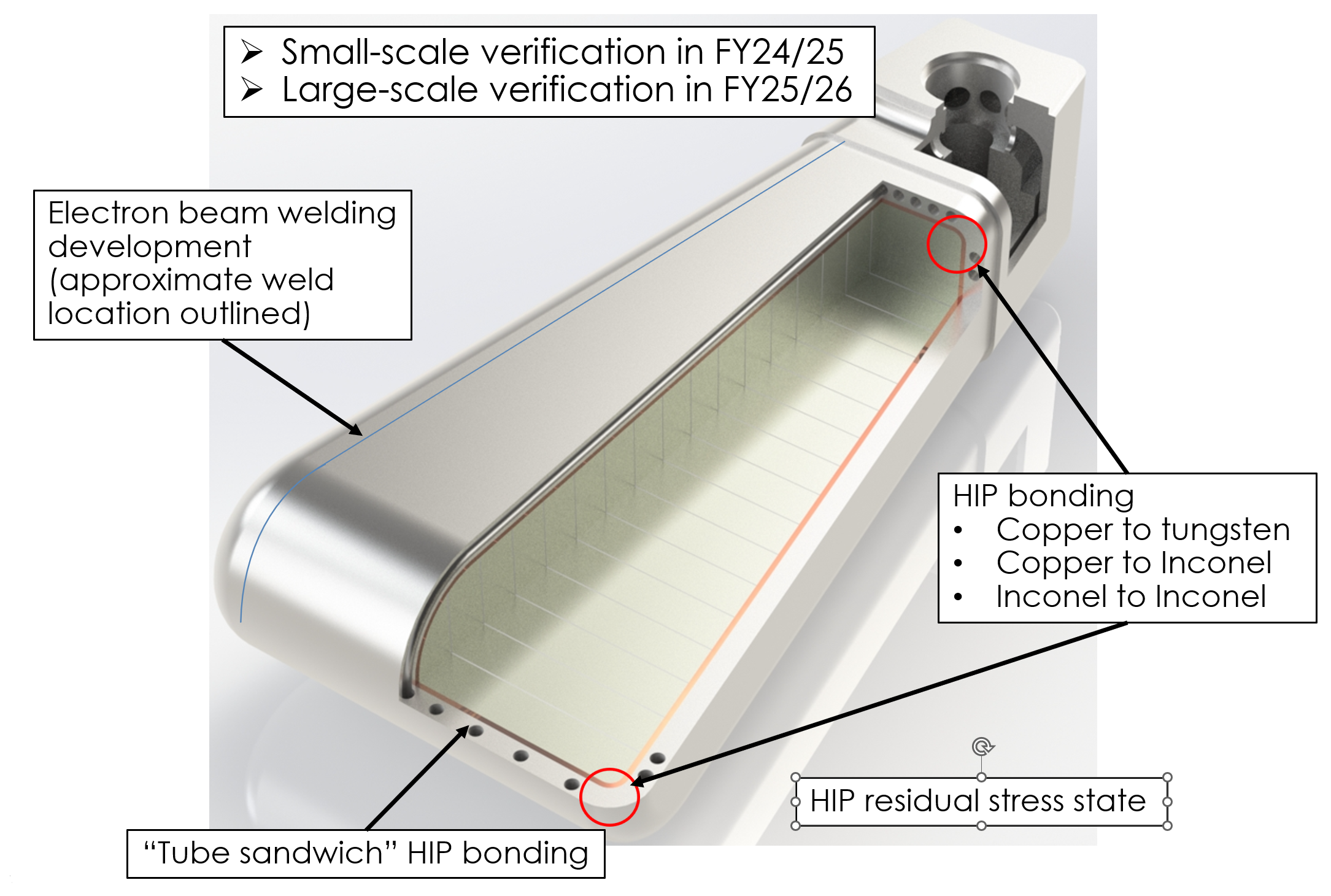 Target block manufacturability
Core Vessel Beltline manufacturability
Design coordination, particularly with conventional facilities and integrated controls
Execution!
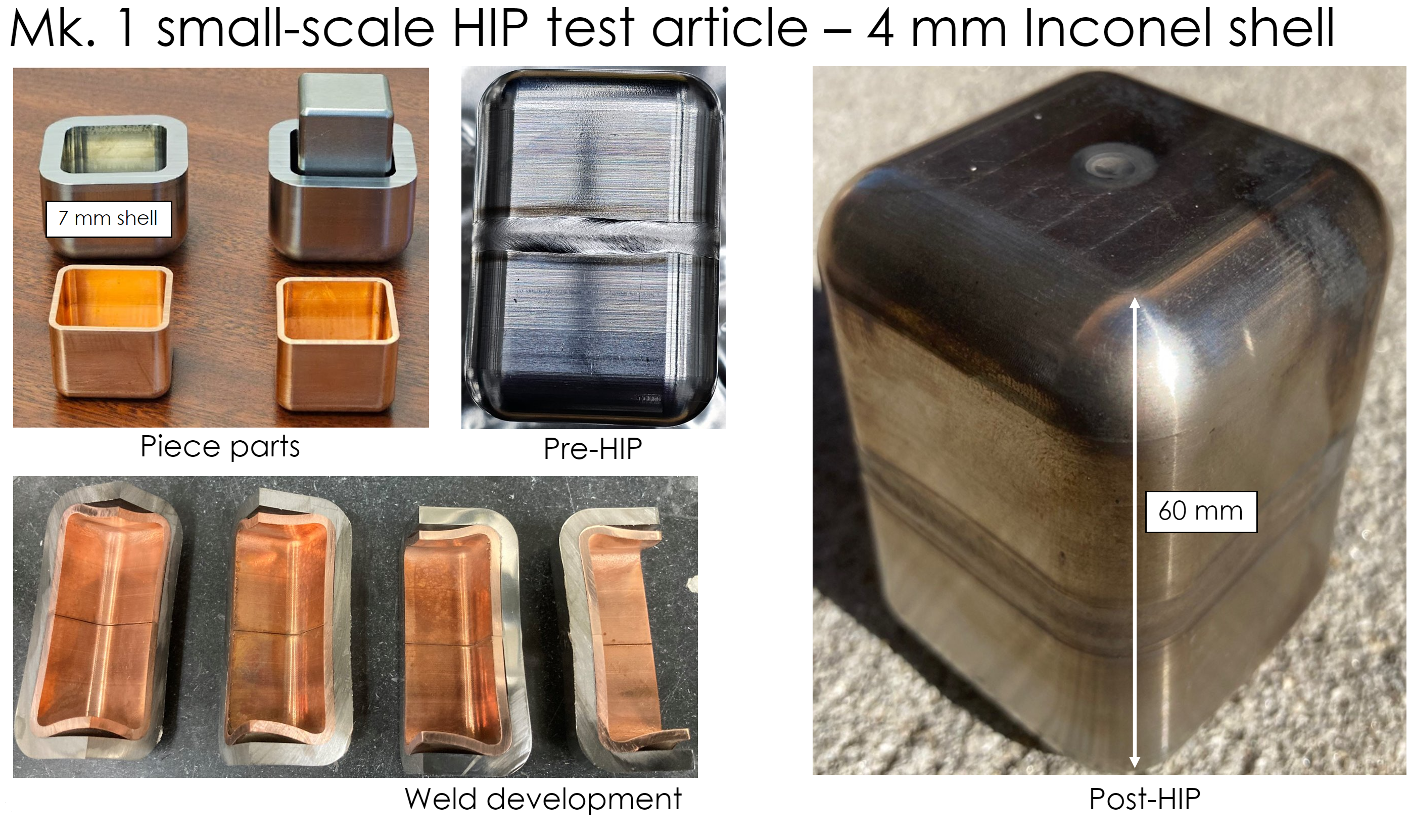 Conclusion and Discussion!
ORNL and DOE Basic Energy Sciences seek to strengthen long term leadership is material science with neutrons
STS will provide world leading peak brightness by stealing 1 out of 4 pulses from the upgraded existing Spallation Neutron Source
To reach peak brightness, STS Target Systems employ a novel combination of designs and material systems, but design features are based on previously proven technologies